OPEN TEXTBOOKSAccess, Affordability, and Academic Success
Jonathan Lashley, ABD
Boise State University
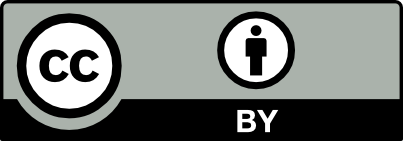 By David Ernst. This work is licensed under the Creative Commons Attribution 4.0 International License.
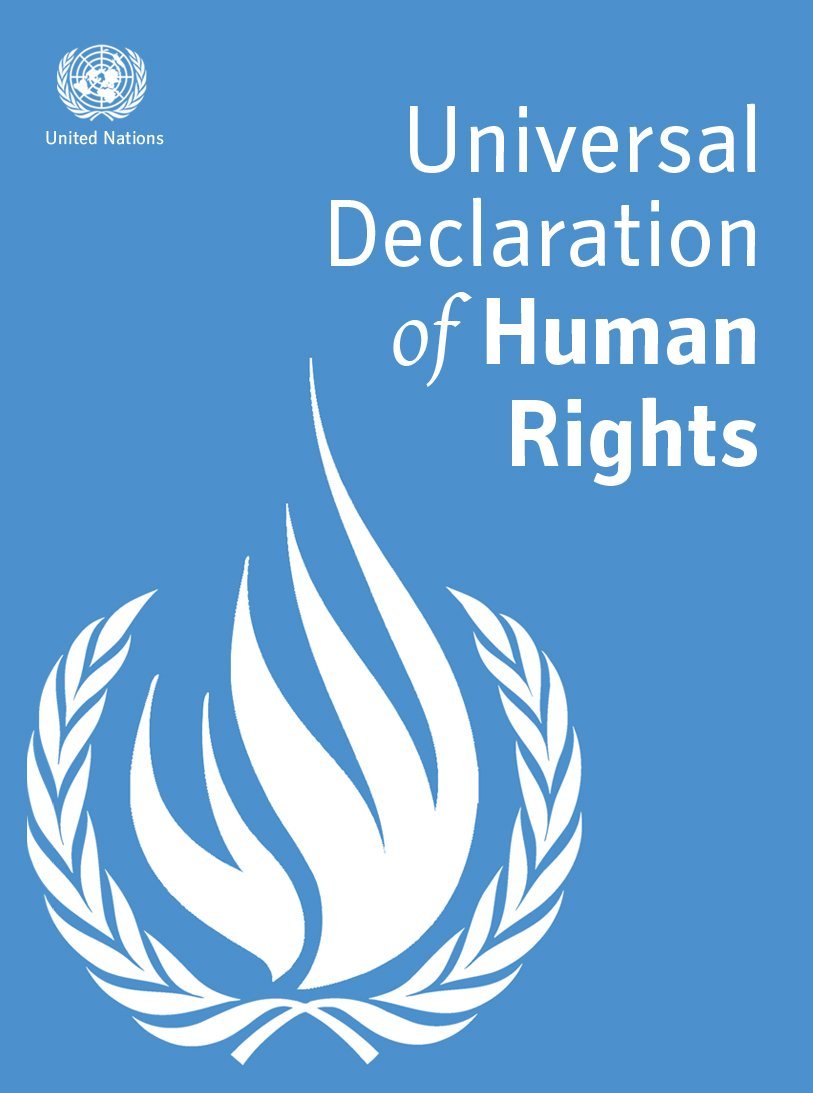 “…higher education shall be equally accessible to all”
[Speaker Notes: Not that many people know that United Nations’ Universal Declaration of Human Rights actually has language embedded within it concerning the importance of equal access to higher education (A26).

You might think of those people around the world. But no we are also talking about here in this country, where people who do not have equal access to higher ed.

And we are talking about an issue that is much broader than just textbooks.

I am very pleased to be here and to have a chance to speak with you about issues that I think concern us all. When I think about the value and goals of higher education, I see a vehicle to unleash human potential, to help our students become both knowledgeable & skillful, to become good global and good local citizens. I see a vehicle that has the potential to deliver us from social inequality. However, I also see that far too often higher education is structured in a way that only serves to reinforce social inequality.]
The cost barrier kept

2.4 million

low and moderate-income college-qualified high school graduates from completing college in the previous decade.
The Advisory Committee on Student Financial Assistance http://files.eric.ed.gov/fulltext/ED529499.pdf
[Speaker Notes: This is from a study done for the US Department of Education. 2.4 million did not finish college because of cost in the first decade of this century.]
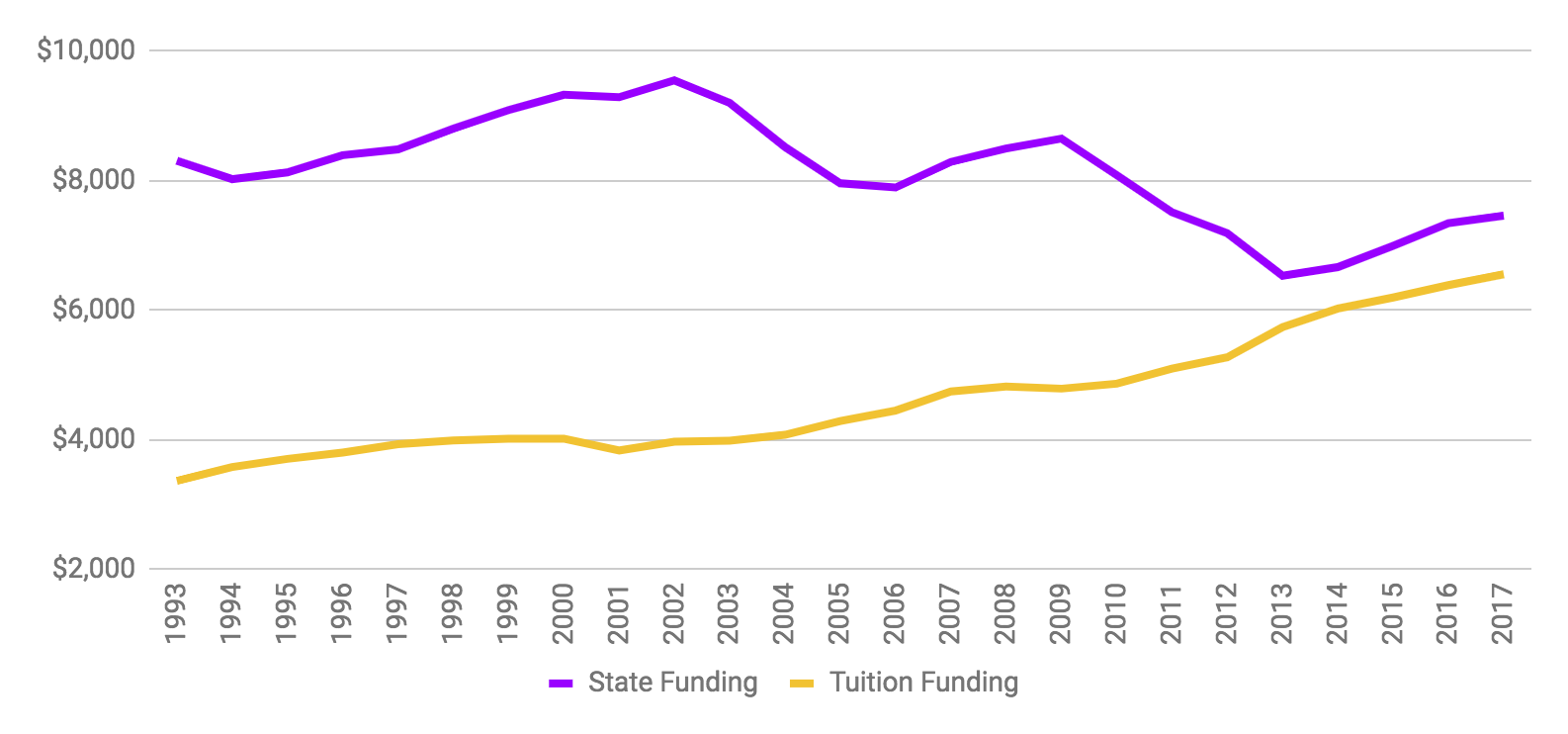 http://www.sheeo.org
[Speaker Notes: Compare the proportion of cost that students must contribute in 1989 to today.]
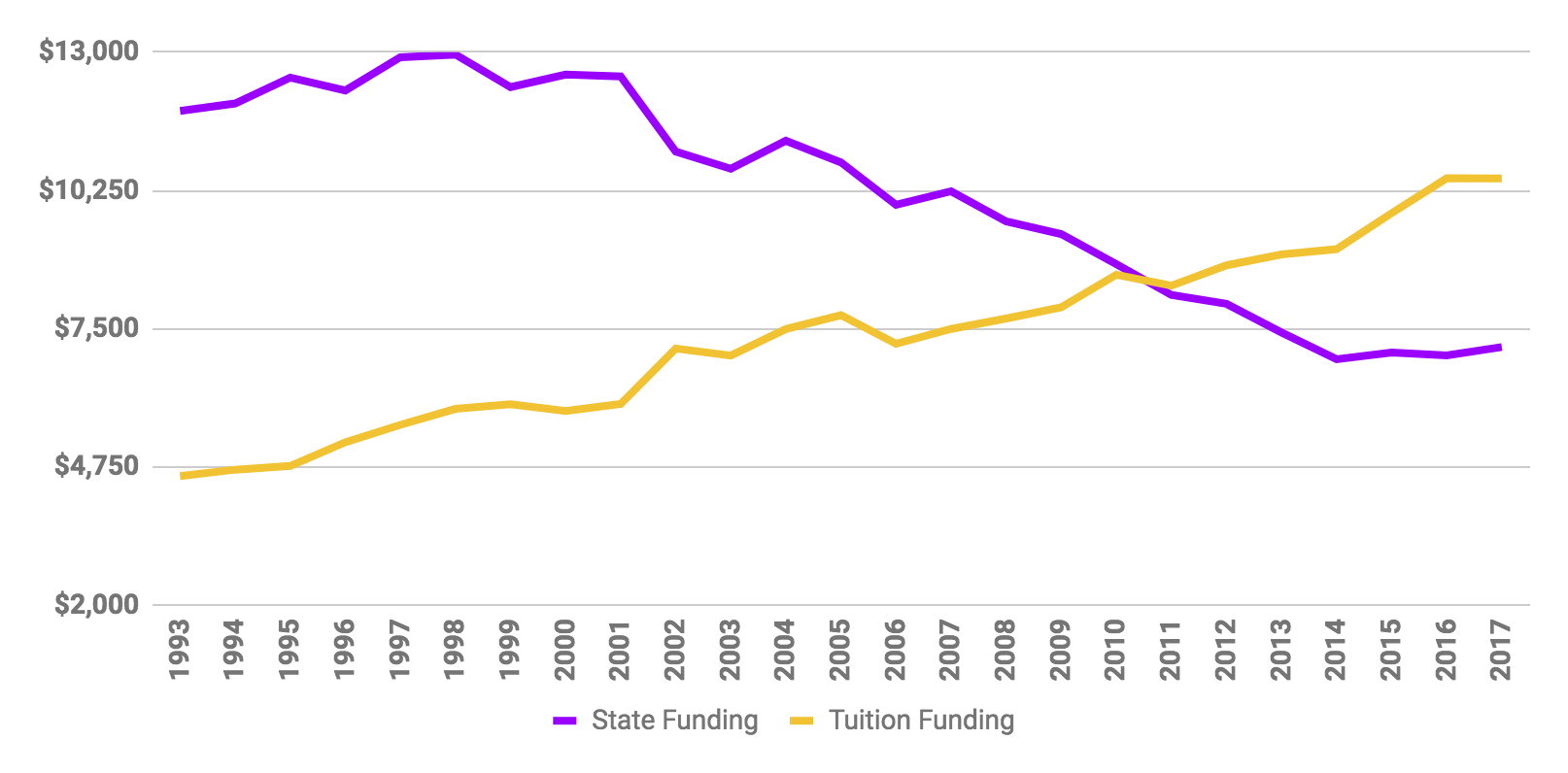 http://www.sheeo.org
[Speaker Notes: Compare the proportion of cost that students must contribute in 1989 to today.]
The average borrower owes more than

$28,650

in student loans (class of 2017).
http://ticas.org/posd/map-state-data
[Speaker Notes: About 2/3 of students borrow to get through school. These borrows graduate with an average debt of …
National data:https://ticas.org/content/pub/student-debt-and-class-2017
Include state/institution’s data – can be found at https://ticas.org/posd/map-state-data#overlay=posd/state_data/2018/in]
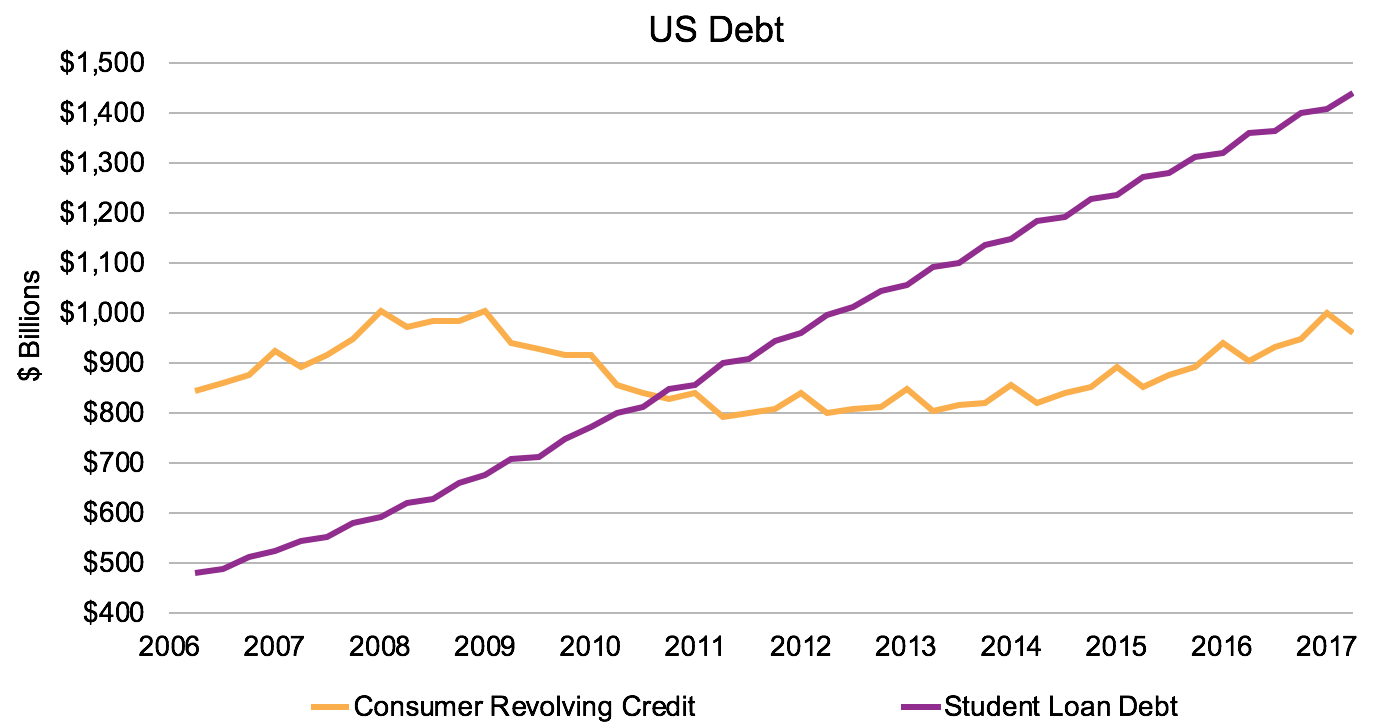 Federal Reserve http://www.federalreserve.gov/releases/g19/Current/
[Speaker Notes: Consumer Revolving Credit = Credit Card Debt
Tripled in just a decade, over 1.4 Trillion]
[Speaker Notes: http://www.ocregister.com/2017/09/29/starving-students-no-longer-a-laughing-matter-as-free-college-food-pantries-spread/]
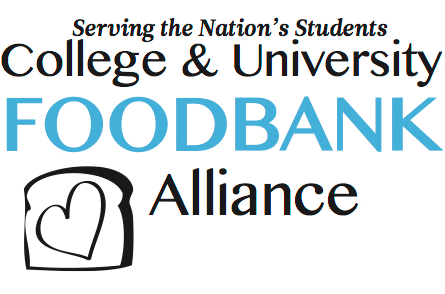 https://sites.temple.edu/cufba/
[Speaker Notes: The College and University Foodbank Alliance started in 2012 with 13 members.
As of June, 2018, they had 641 members.]
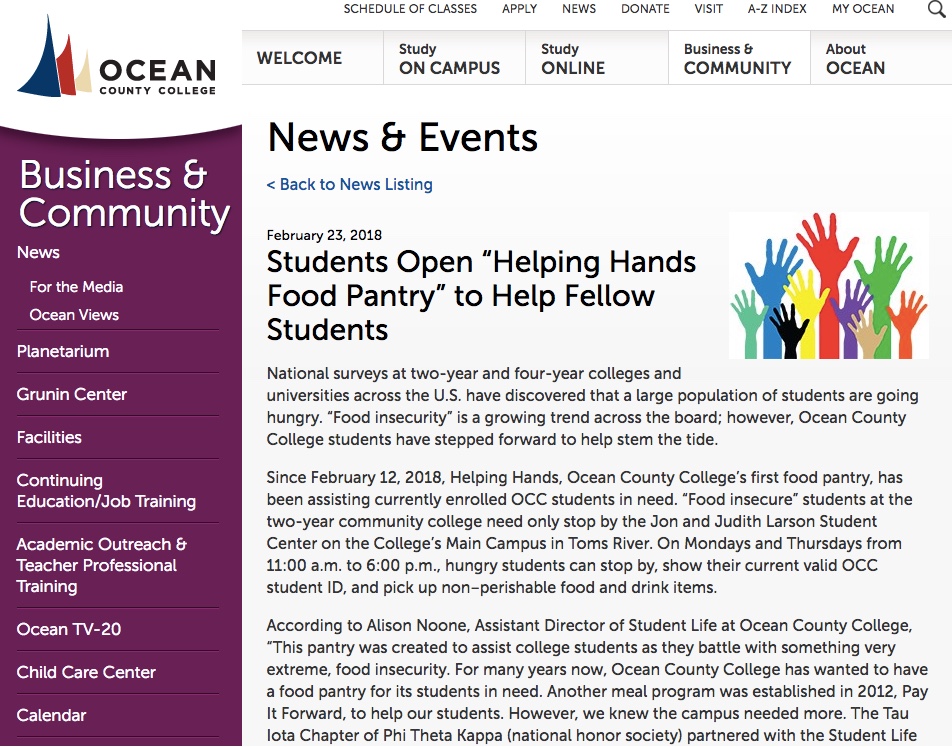 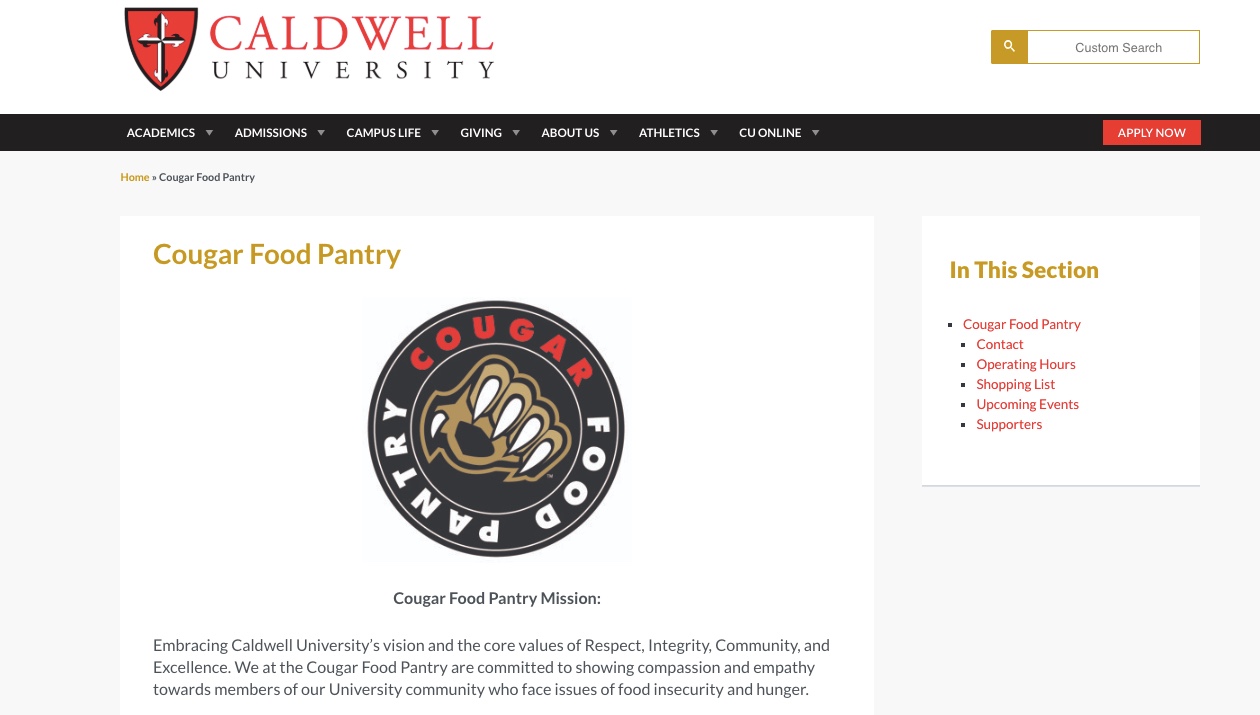 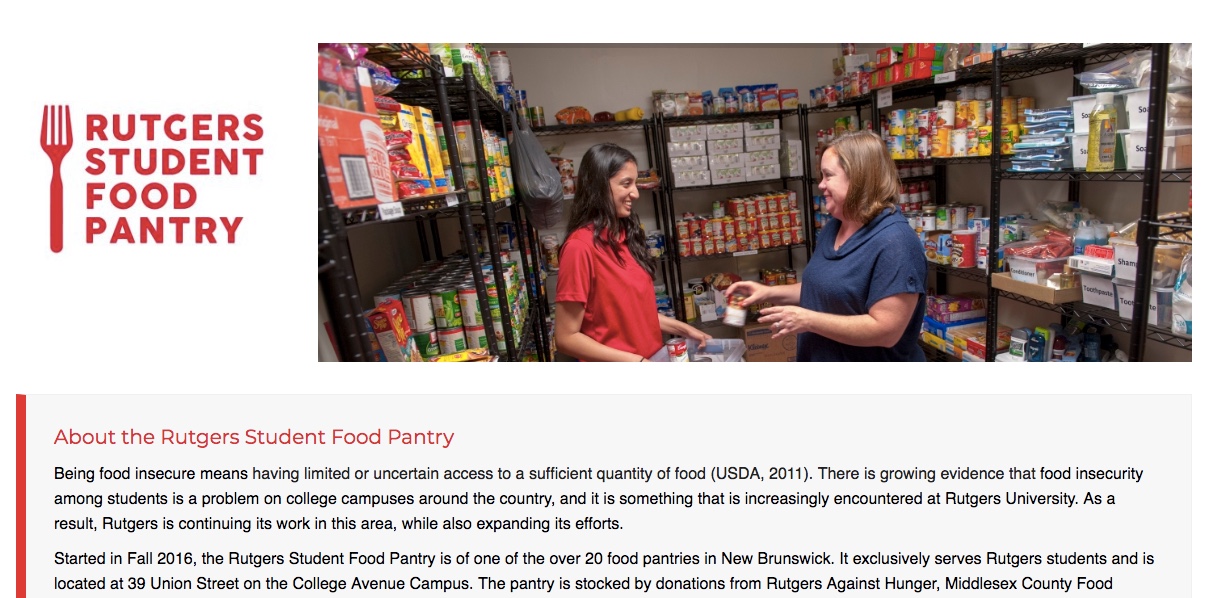 https://www.caldwell.edu/cougar-food-pantry
https://legacy.ocean.edu/content/public/for-the-community/news/food-pantry.html
http://ruoffcampus.rutgers.edu/food/
What can we do?
Tuition and Fees
Room and Board
Books and Supplies
Personal Expenses
Transportation
[Speaker Notes: Admit that it’s not the highest cost leading to these affordability issues – but it is:
the one cost that we as faculty can impact
it has a special impact on the academic success of students (as we’ll see later)]
What can we do?
Tuition and Fees
Room and Board
Books and Supplies
Personal Expenses
Transportation
[Speaker Notes: Admit that it’s not the highest cost leading to these affordability issues – but it is:
the one cost that we as faculty can impact
it has a special impact on the academic success of students (as we’ll see later)]
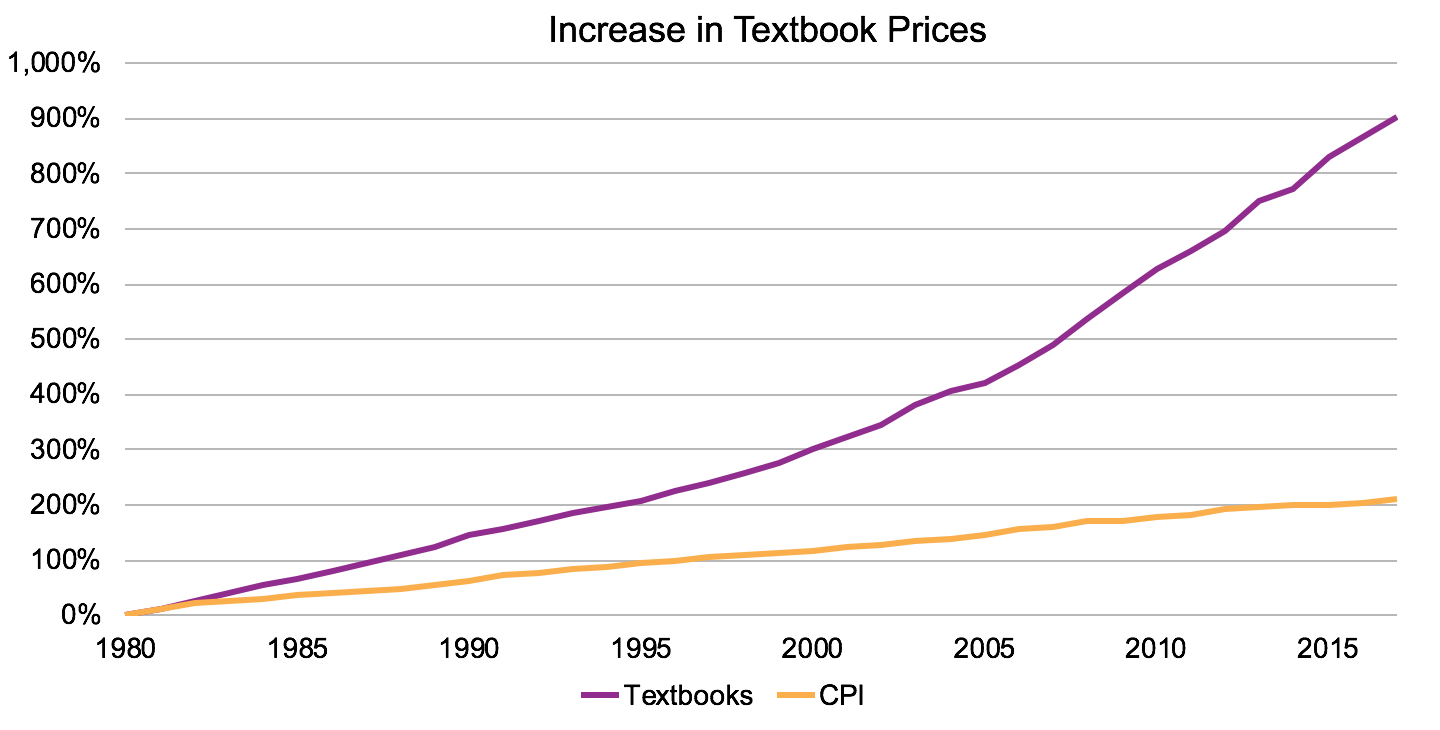 Bureau of Labor Statistics http://www.bls.gov/cpi/
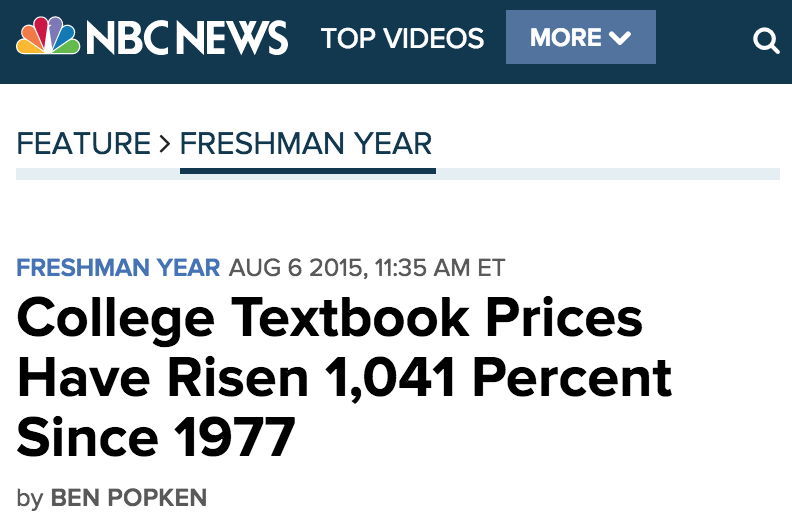 http://www.nbcnews.com/feature/freshman-year/college-textbook-prices-have-risen-812-percent-1978-n399926
[Speaker Notes: “[Textbook prices] have all been going up at a much faster rate than any other consumer product,” said Mark Perry, a finance and business economics professor at the University of Michigan-Flint.]
The average student should budget

$1,240 - $1,440

for textbooks and course materials in 2018-19.
VALE = $1,471
https://trends.collegeboard.org/college-pricing/figures-tables/average-estimated-undergraduate-budgets-2018-19
[Speaker Notes: To get the institution’s estimate – Google “[name of institution] cost of attendance” and find the “books and supplies” category.]
VALE
https://www.nbts.edu/admissions-financial-aid/tuition-form/cost-of-attendance/
What do you think about the cost of textbooks?
[Speaker Notes: It’s important to have the voice of students in the room.]
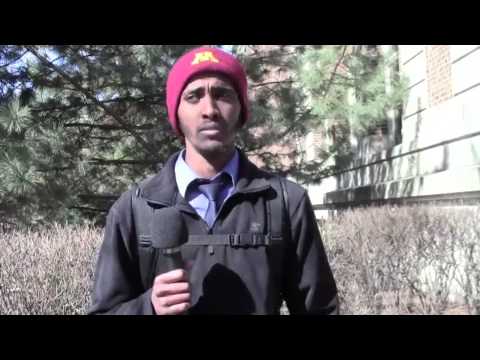 https://www.youtube.com/watch?v=0d6HTN6llgo
[Speaker Notes: https://www.youtube.com/watch?v=0d6HTN6llgo]
Coping with the Cost
Purchase an older edition of the textbook
Delay purchasing the textbook
Never purchase the textbook
Share the textbook with other students

Download textbooks from the internet
[Speaker Notes: This section explores the ways students cope with the high costs and the academic risk, and the academic impact that those actions have.]
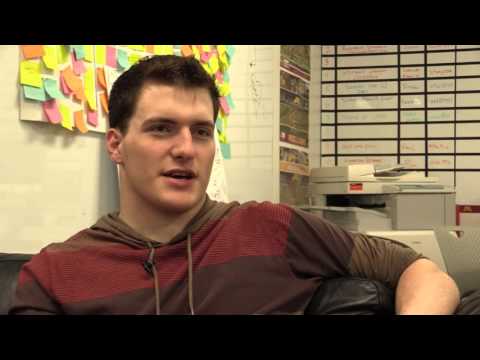 https://www.youtube.com/watch?v=-4IswNs0WWE
In your academic career, has the cost of required textbooks caused you to:
http://www.openaccesstextbooks.org/pdf/2012_Florida_Student_Textbook_Survey.pdf
[Speaker Notes: This slide is the key slide in making the point that cost is having an academic impact.]
[Speaker Notes: Ask them if they’re depressed yet. ☺ This is the end of defining the problem.
I typically ask what would solve this problem – what would make all the percentages on slide 22 go to 0%? Eventually, someone will say “free textbooks”. Ask the question “but how could a textbook be free? They typically cost hundreds of thousands of dollars to create.” Let’s look at a simplified explanation of the business model…]
In your academic career, has the cost of required textbooks caused you to:
http://www.openaccesstextbooks.org/pdf/2012_Florida_Student_Textbook_Survey.pdf
[Speaker Notes: This slide is the key slide in making the point that cost is having an academic impact.]
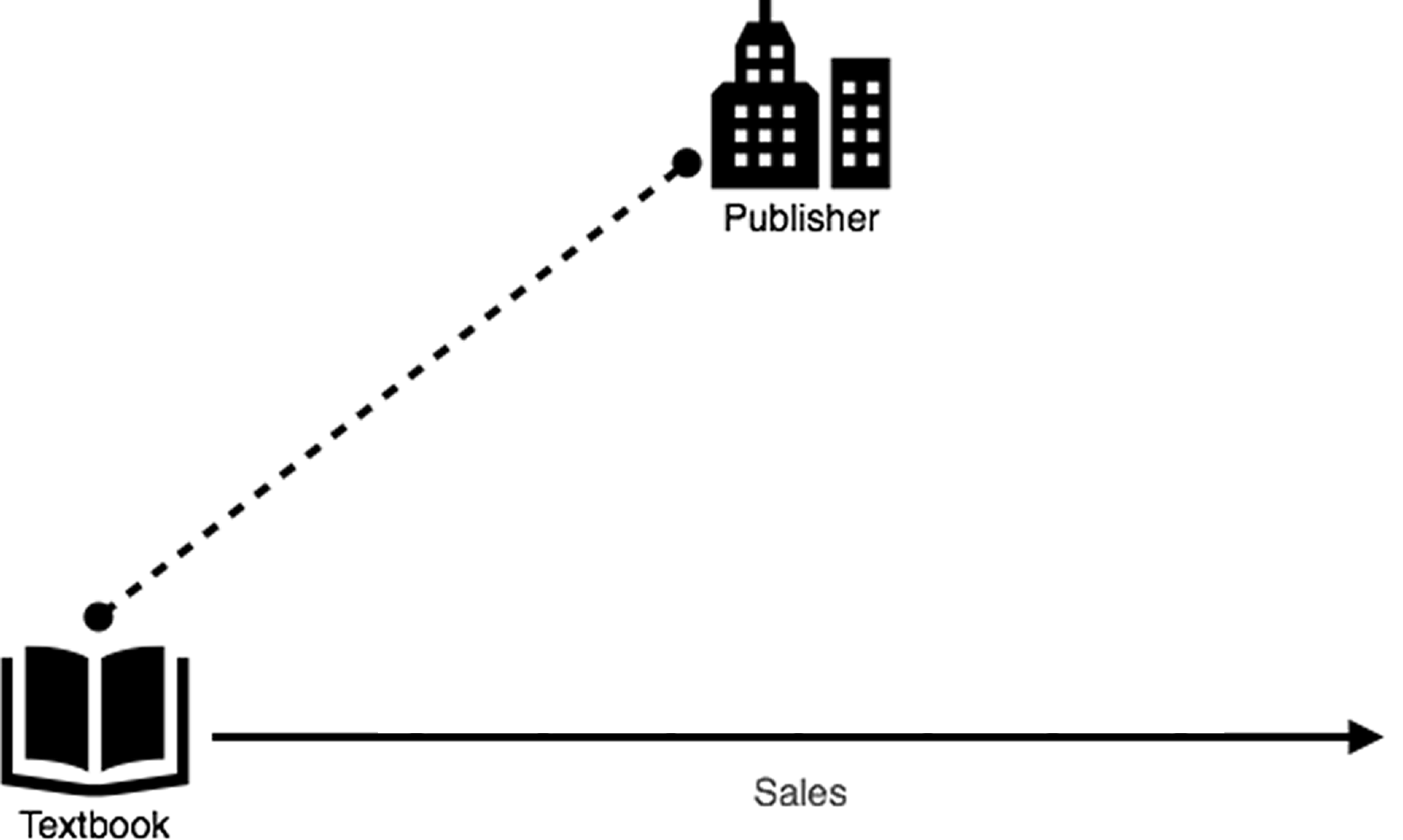 [Speaker Notes: Publishers invest in creating a textbook…]
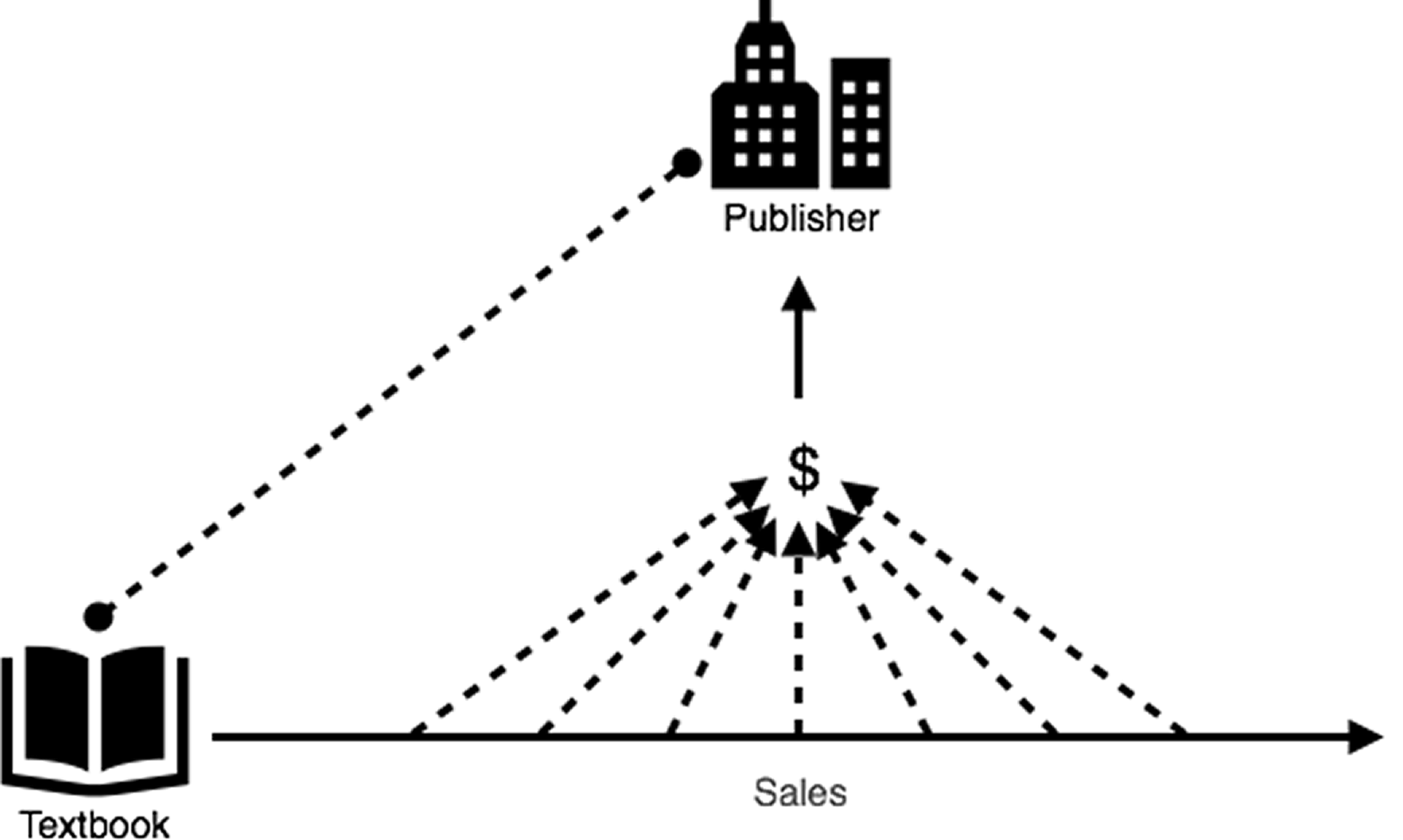 [Speaker Notes: …they recoup their investment (and make a profit) through sales of the books...]
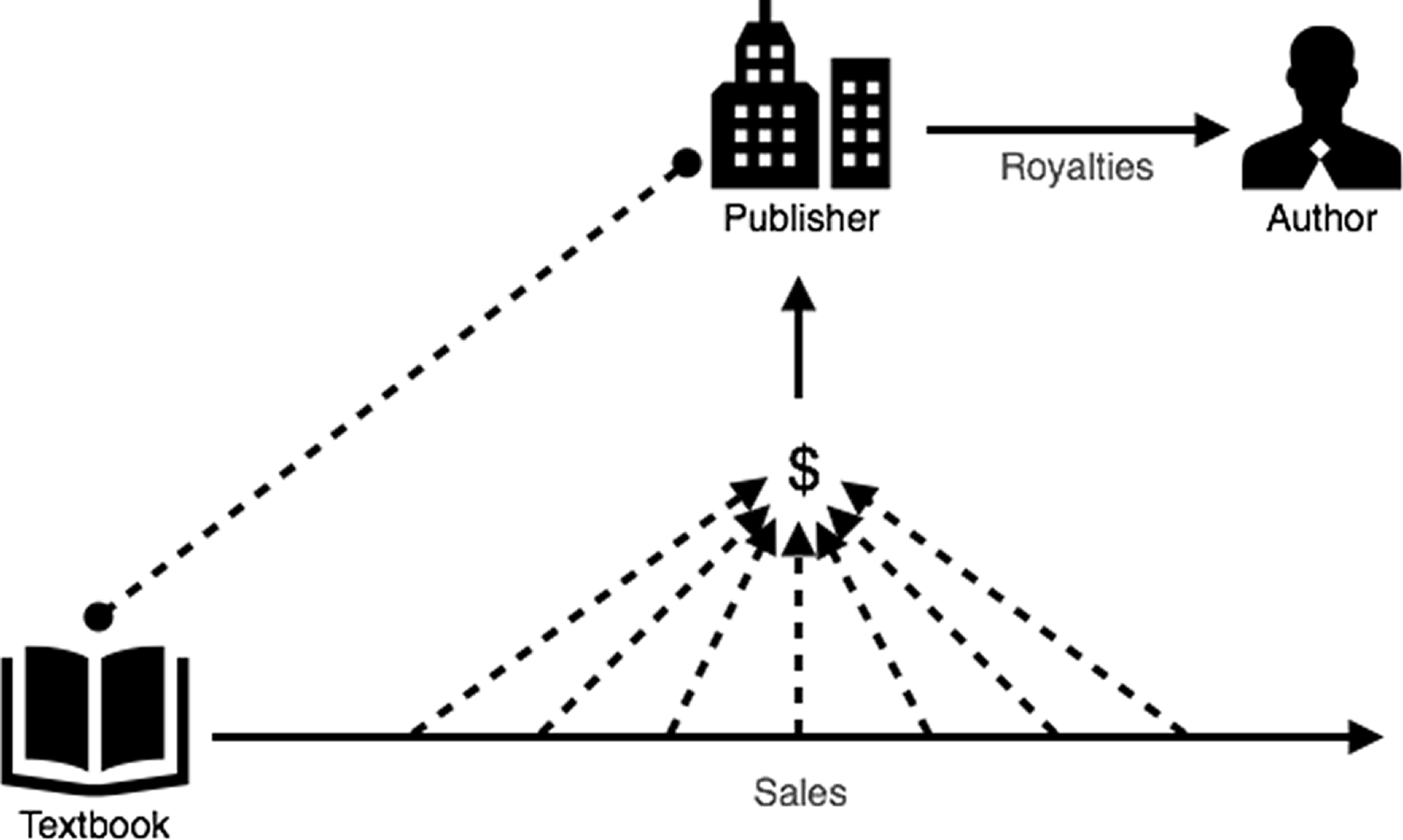 [Speaker Notes: …and have money to pay royalties to authors – typically 5% - 12%. So, if a book is free (there aren’t any sales), how could this possibly work?]
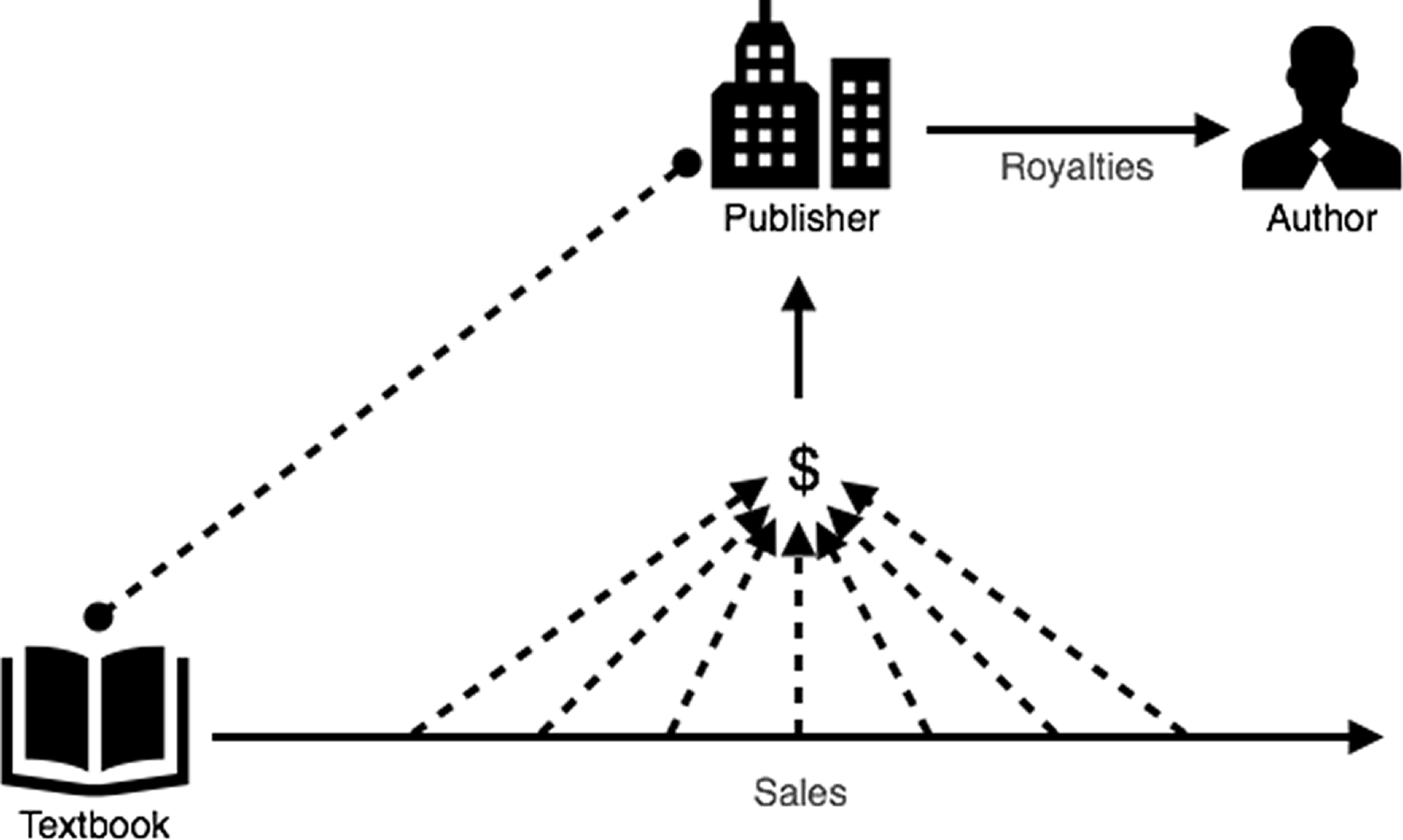 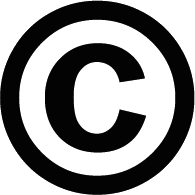 [Speaker Notes: …and have money to pay royalties to authors – typically 5% - 12%. So, if a book is free (there aren’t any sales), how could this possibly work?]
Other models…
[Speaker Notes: Two other models…]
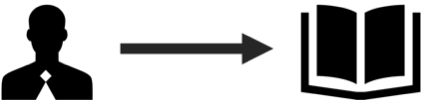 [Speaker Notes: Model 1: Someone writes a book, usually for their own course, and puts it on the internet for others to use. This is not the most prevalent, nor is it where the activity is right now…

Admit that these books might not be peer reviewed in the traditional sense.]
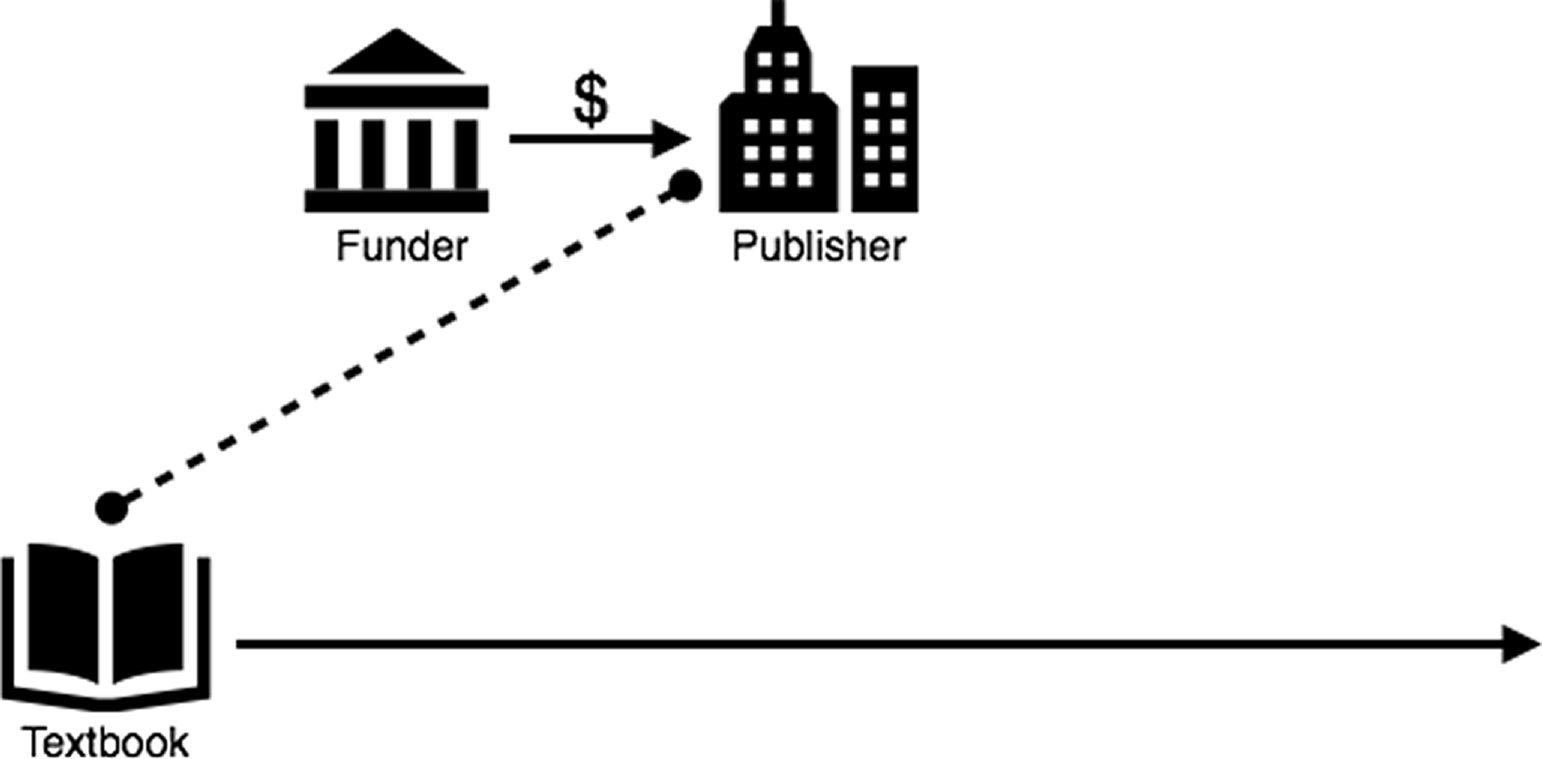 [Speaker Notes: Model 2: The addition of a “funder”. The funder agrees to pay for production of the book, but with one stipulation: The book needs to be free forever. The publishing process could be exactly the same…]
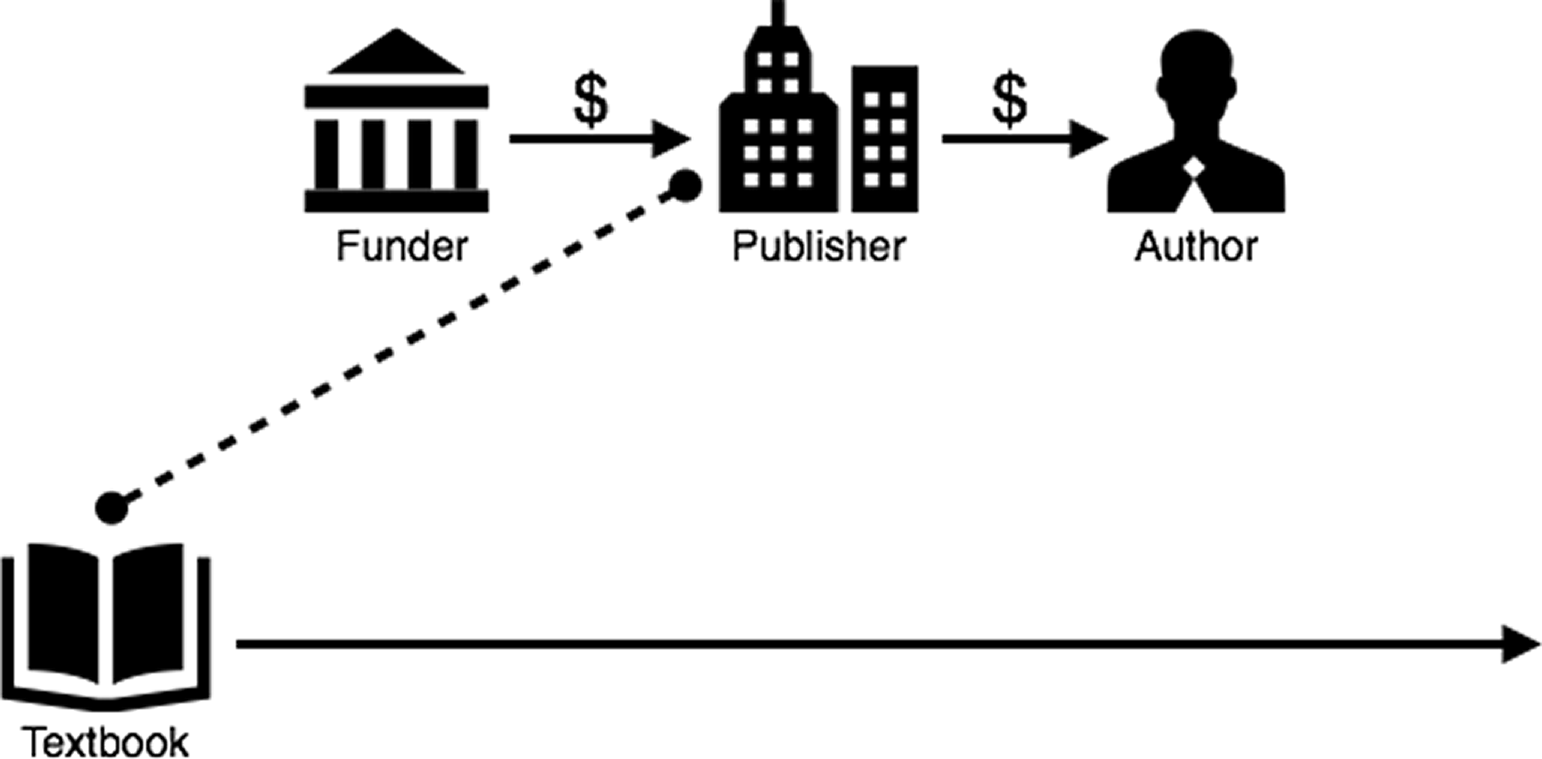 [Speaker Notes: …the author can even get paid.]
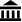 Where does the funding come from?
Universities (SUNY, Umass Amherst, Portland State, …)
Foundations (Hewlett, Gates, …)
Governments (state, federal)
Institutional Consortia (CALI)
[Speaker Notes: Where does this funding come from?]
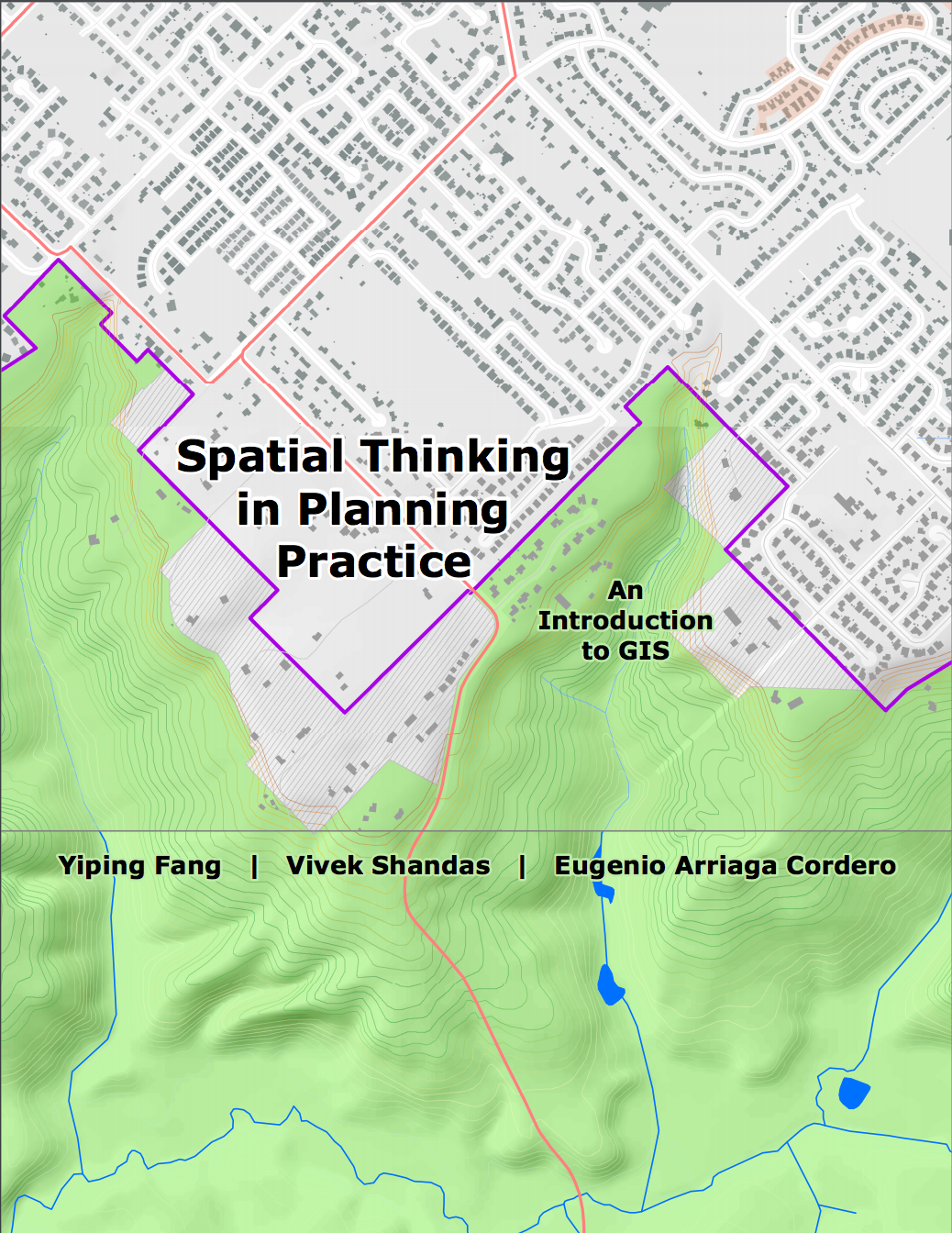 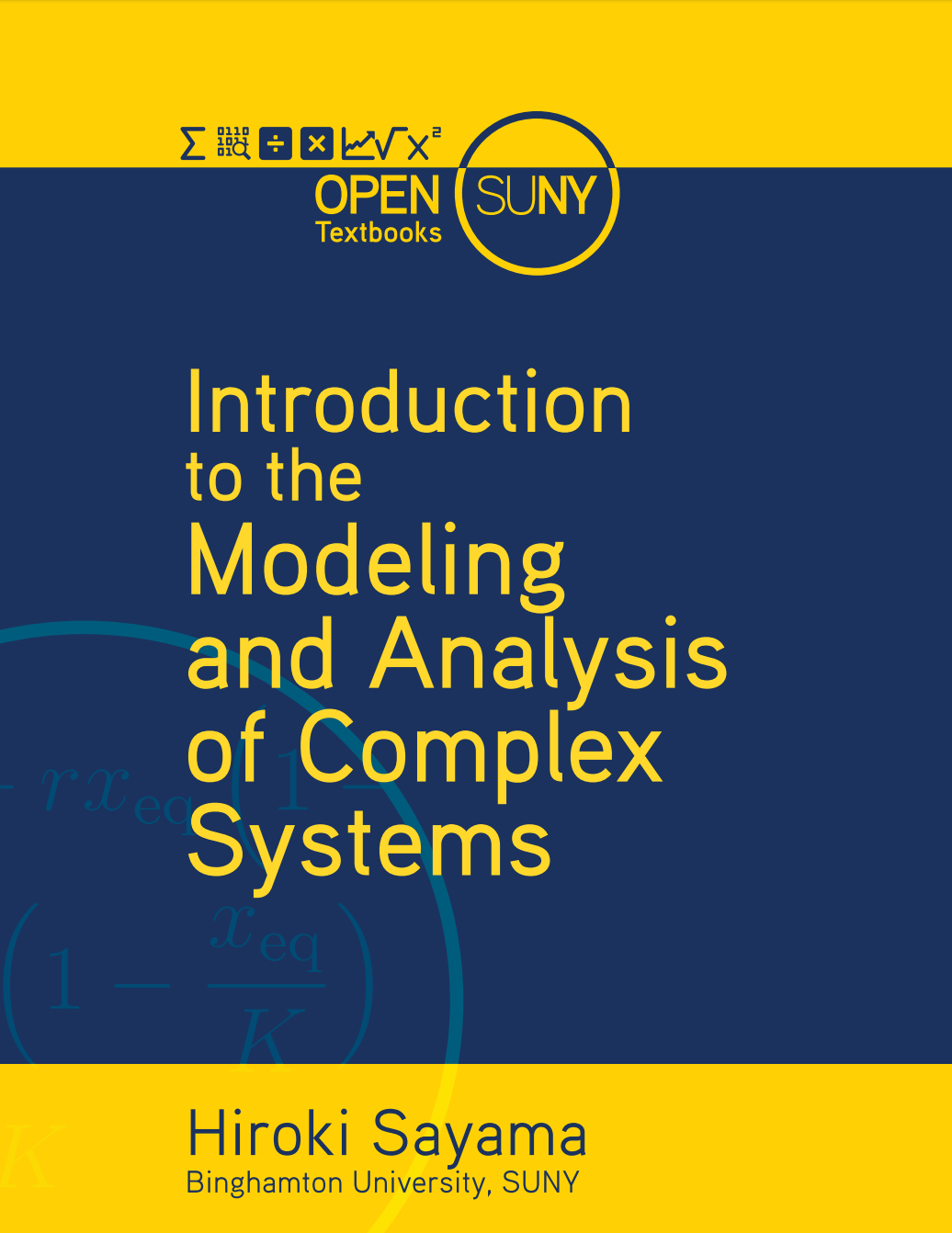 [Speaker Notes: Some example books from (1) Portland State University, and (2) SUNY – funded by the institutions]
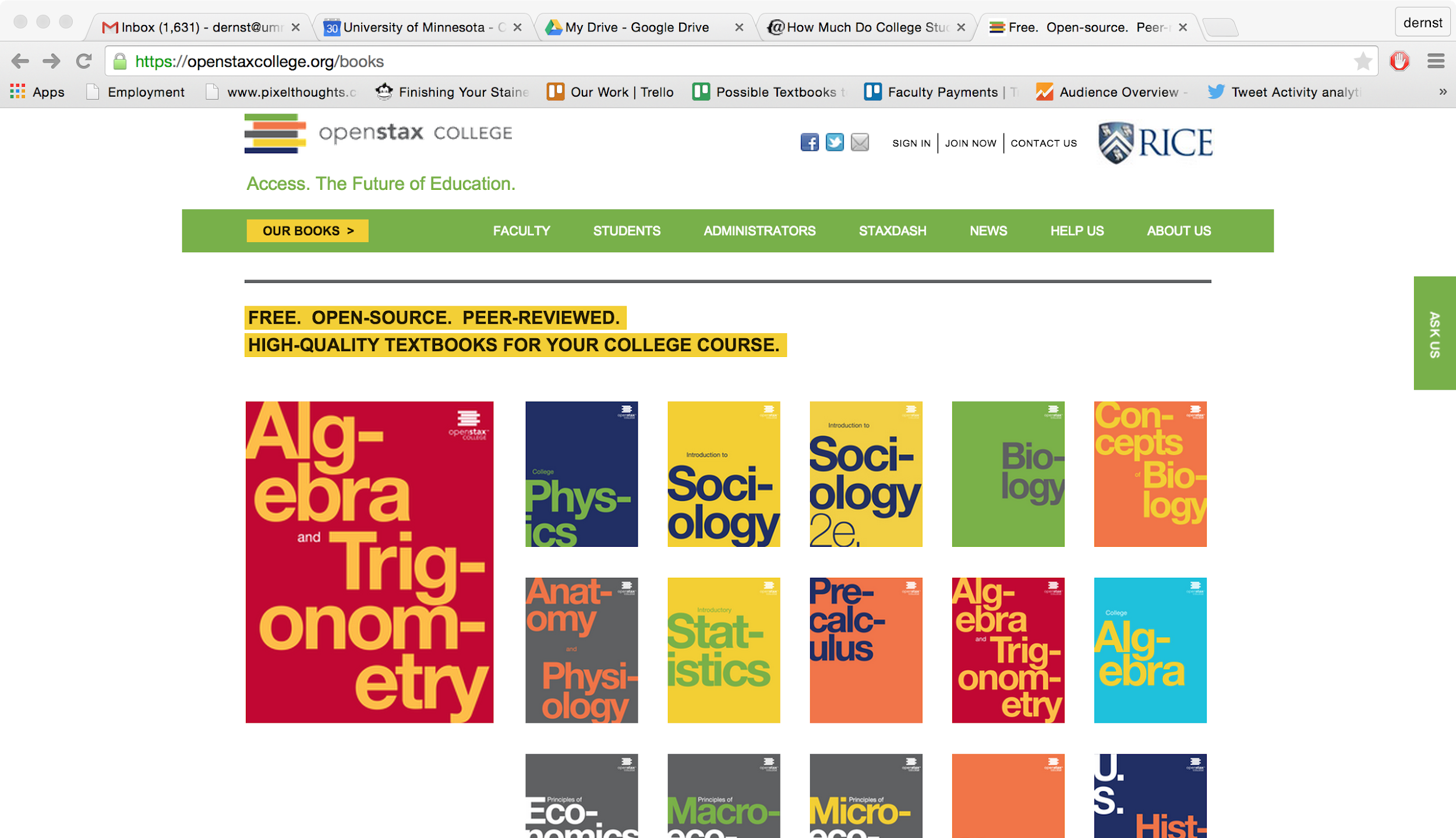 [Speaker Notes: OpenStax (Rice University) – funded by foundations]
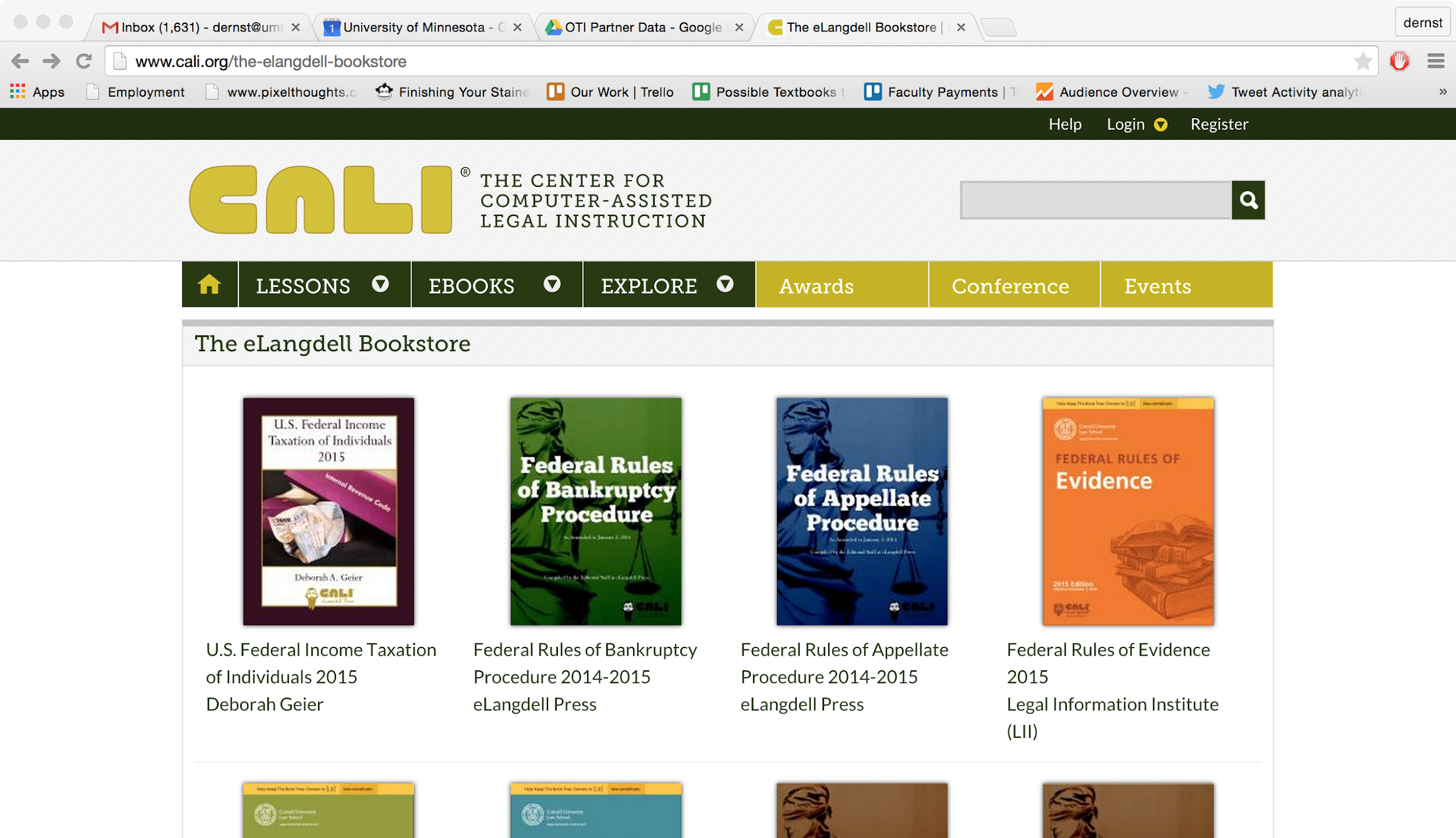 [Speaker Notes: CALI is funded by “just about every law school in the country” and they update these books annually. – funded by members.]
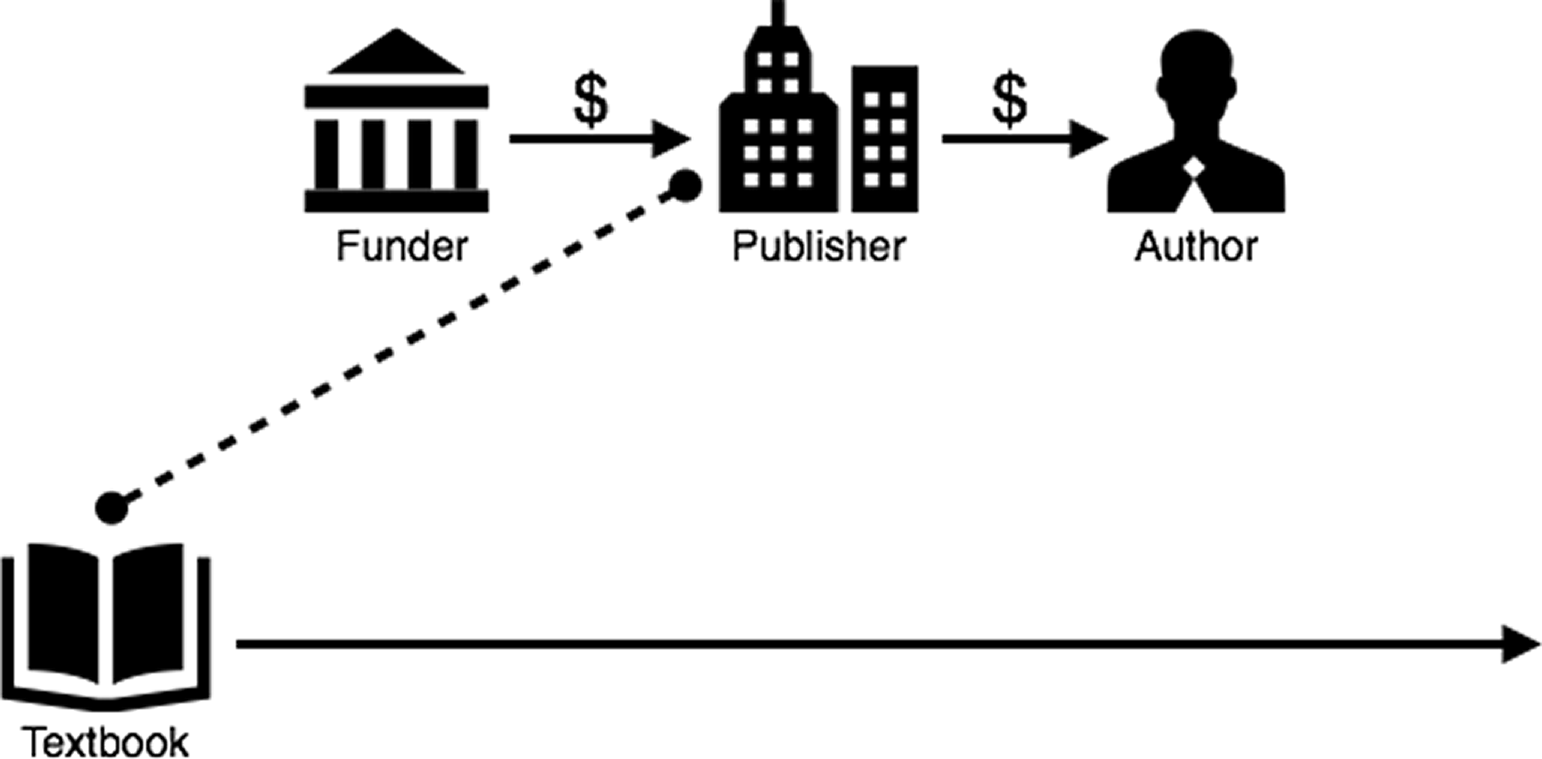 [Speaker Notes: There’s just one thing missing…

How does the end user – the faculty and students – know the intent of the funder and publisher? Can they just give these books away for free? What about copyright?]
Higher Education
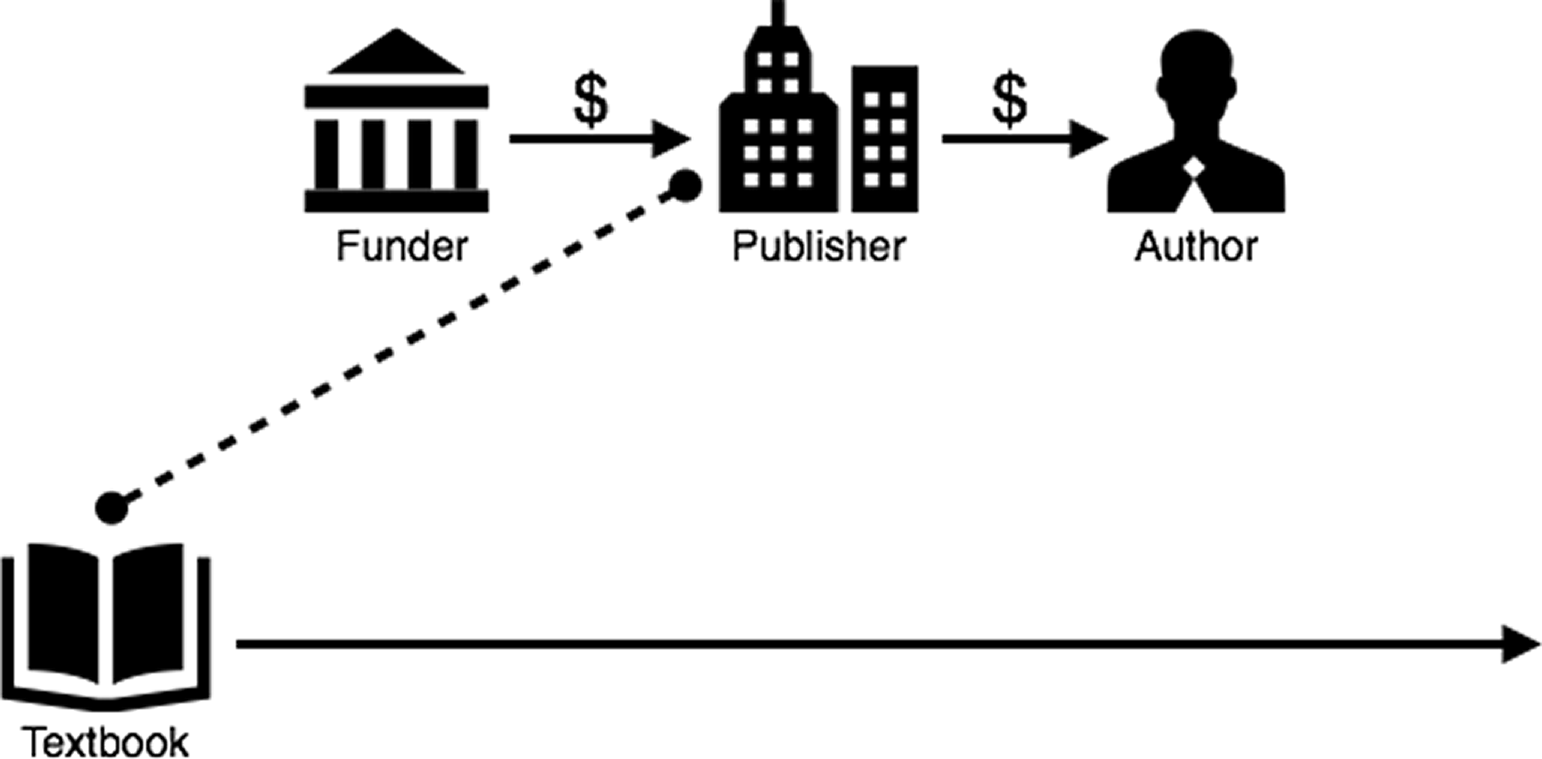 [Speaker Notes: There’s just one thing missing…

How does the end user – the faculty and students – know the intent of the funder and publisher? Can they just give these books away for free? What about copyright?]
Higher Education
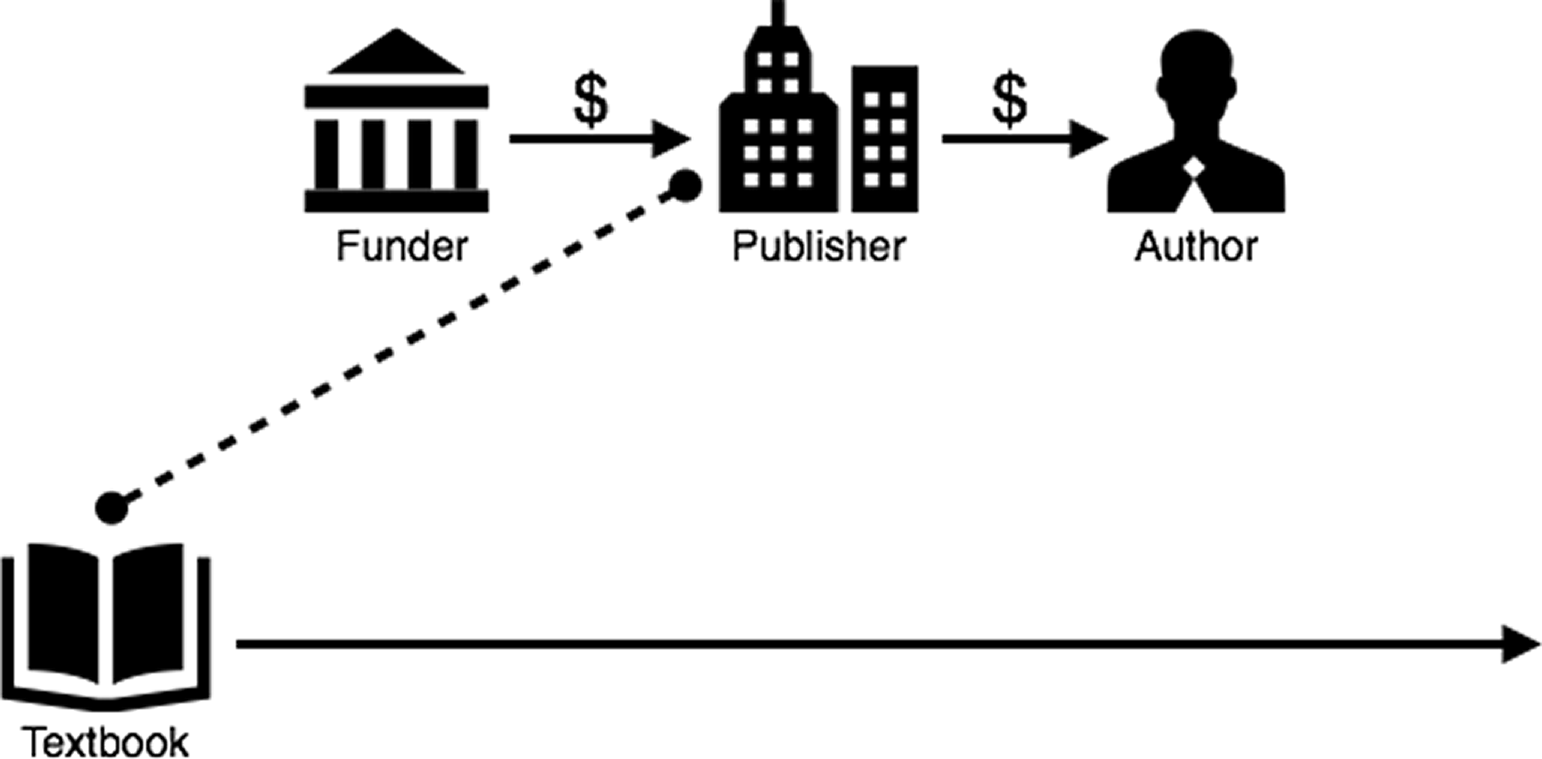 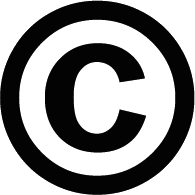 [Speaker Notes: There’s just one thing missing…

How does the end user – the faculty and students – know the intent of the funder and publisher? Can they just give these books away for free? What about copyright?]
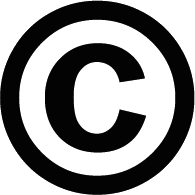 [Speaker Notes: Acknowledge that copyright law is extremely important. Then note that it wasn’t intended to help people who want to share. So it isn’t sufficient in this case. We need …]
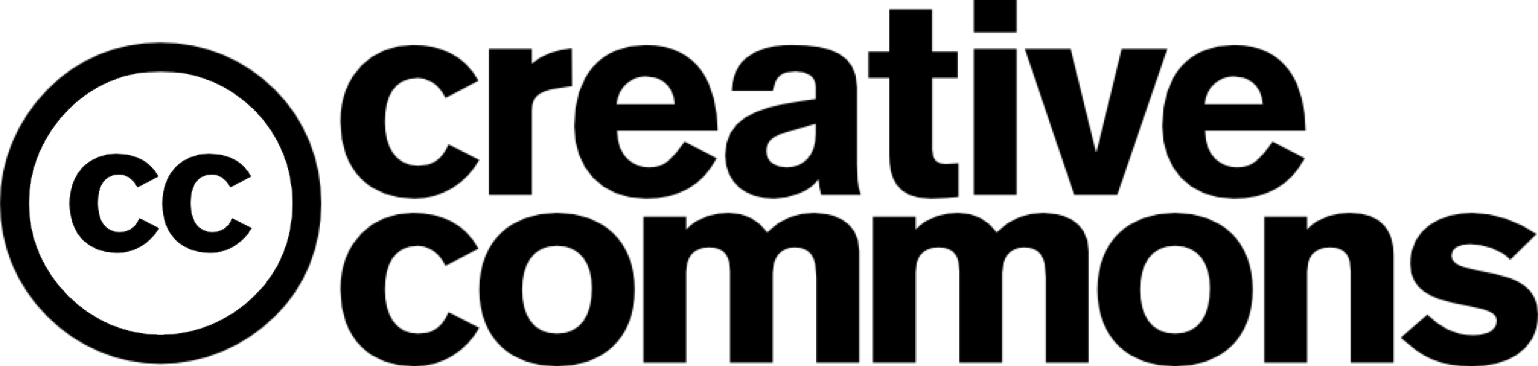 [Speaker Notes: … the Creative Commons. The CC is a nonprofit that created licenses to help people who want to share intellectual proerty.]
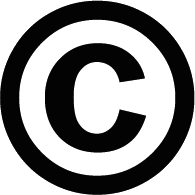 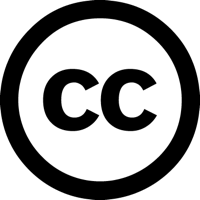 All Rights
Reserved
Some Rights
Reserved
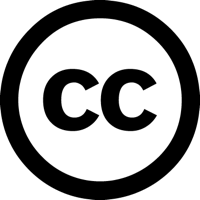 Higher Education
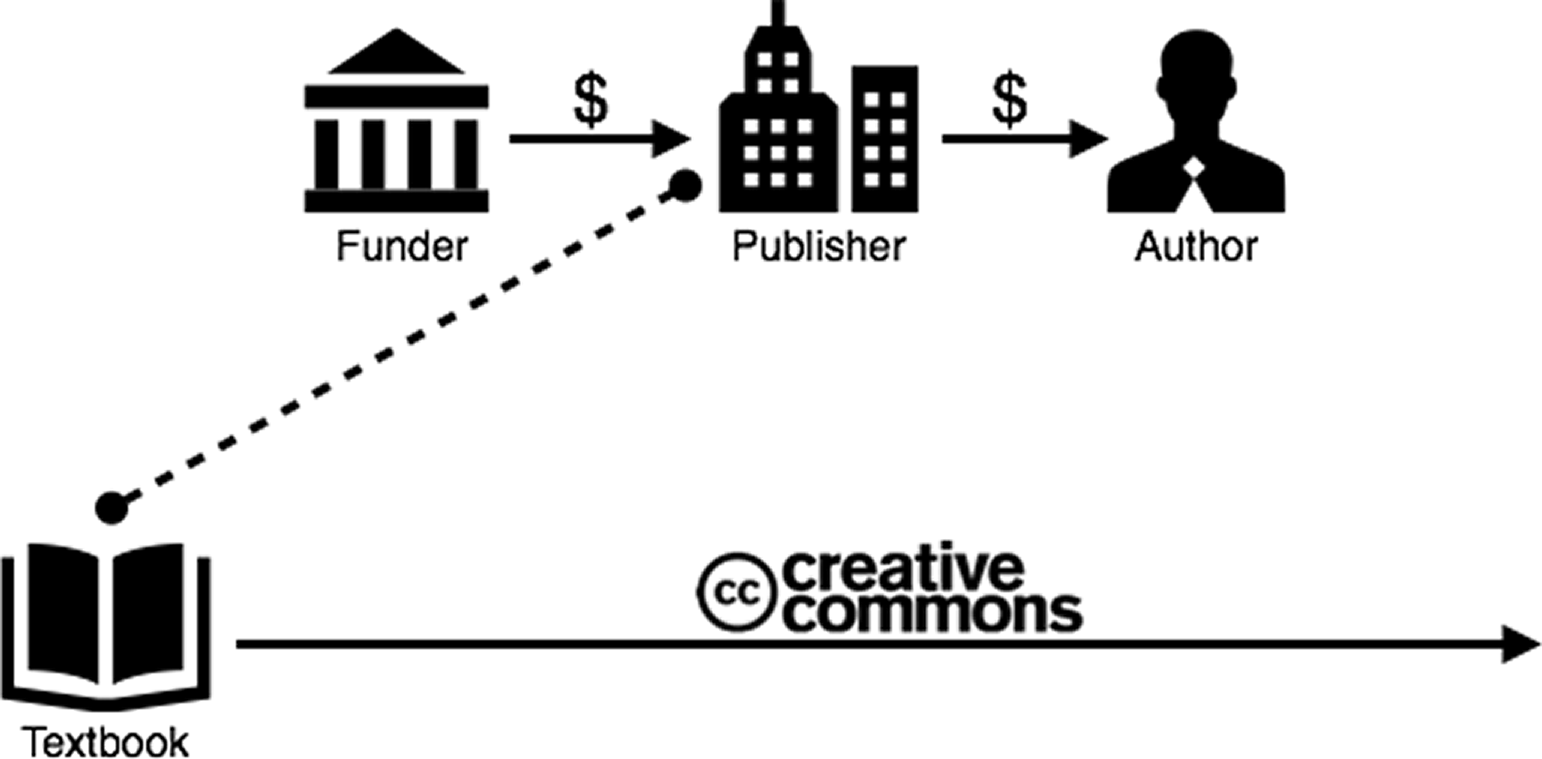 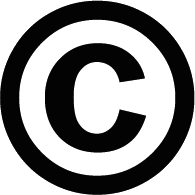 [Speaker Notes: So, the CC license is the last piece to this model. Now the end user knows what the intent of the funder/publisher is.]
[Speaker Notes: The licenses allow for these things…]
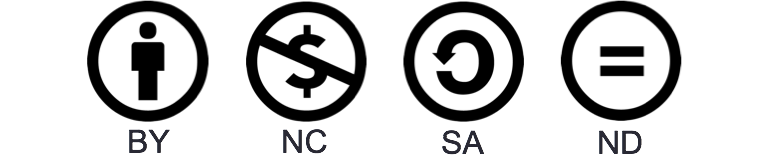 [Speaker Notes: …give a brief overview of the four license components.]
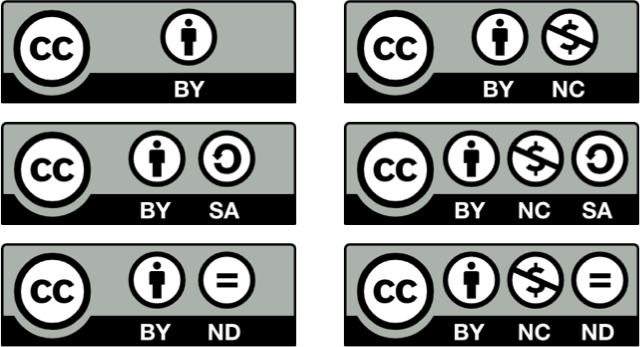 [Speaker Notes: These are the 6 CC licenses. Maybe even quiz them on one or two...

Note that these licenses are used in many places, but we often don’t notice...]
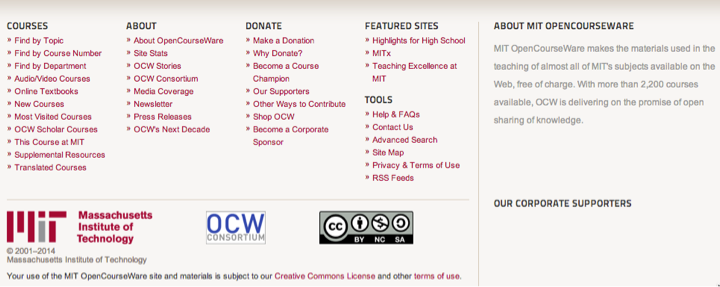 [Speaker Notes: MIT Open Courseware
This is a screenshot from an OCW page – there was a video above. Note the license.

MIT wants you to use it, and here are their terms: (BY NC SA). Ask what that means.]
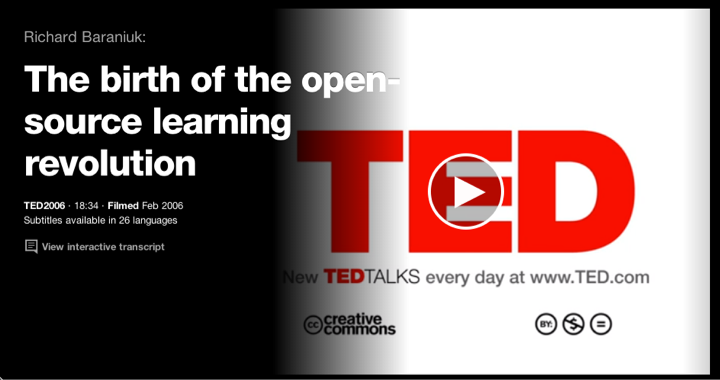 [Speaker Notes: TED Talks: BY NC ND

Ask what that means.]
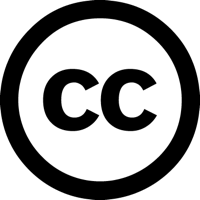 How can CC help open textbooks improve student success?
Content Customization
Localization
OER Enabled Pedagogy
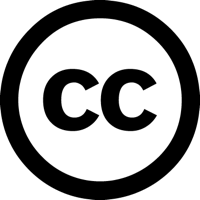 Content Customization
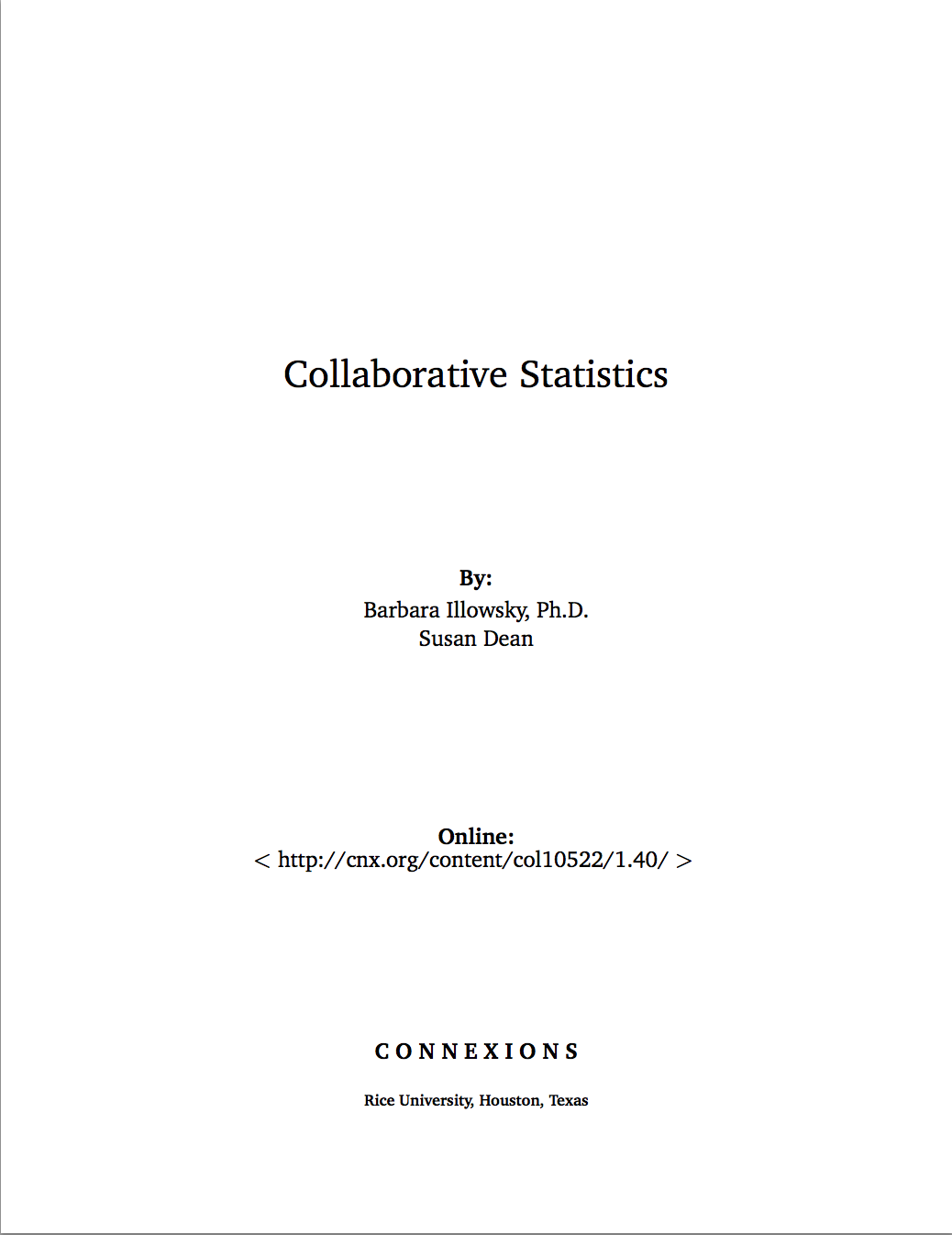 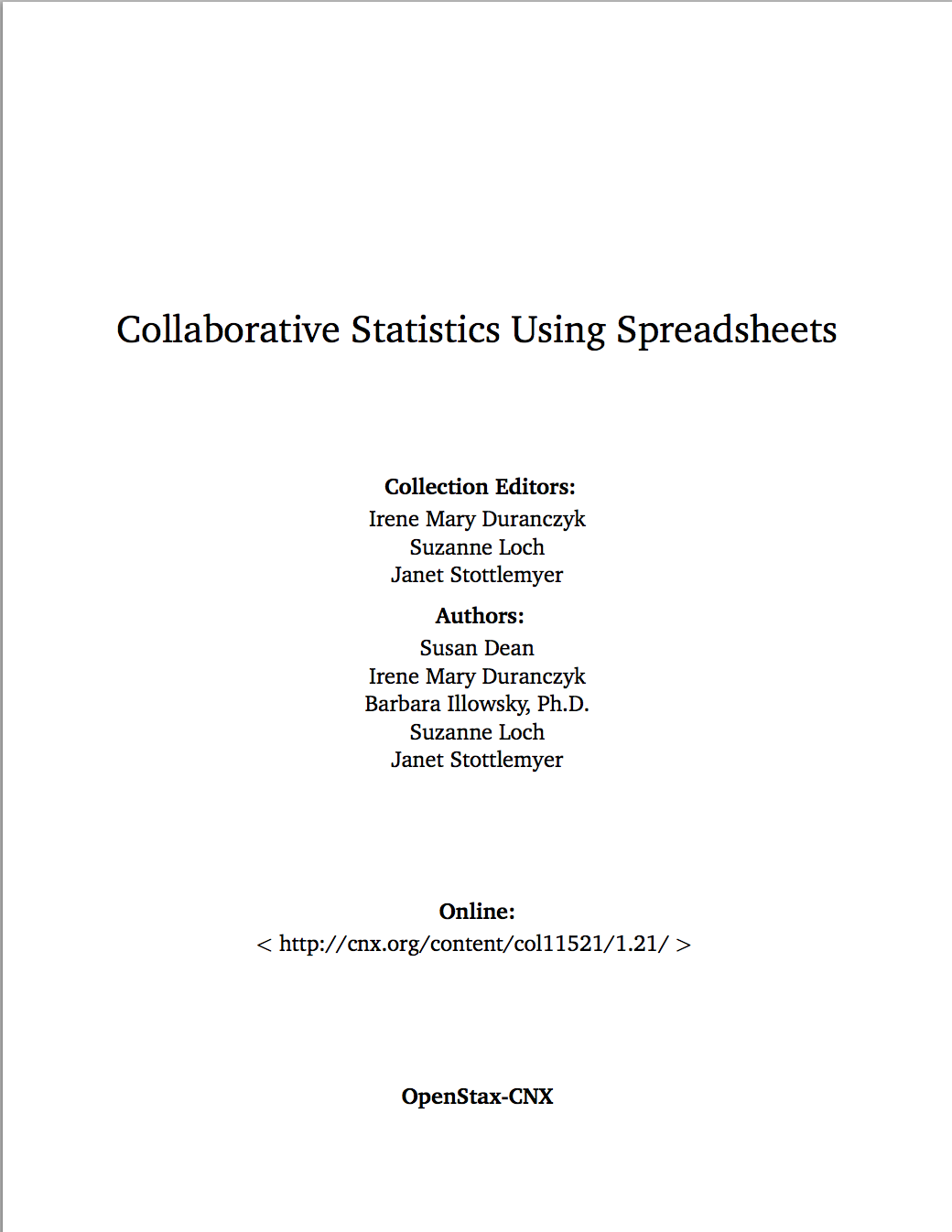 Localization
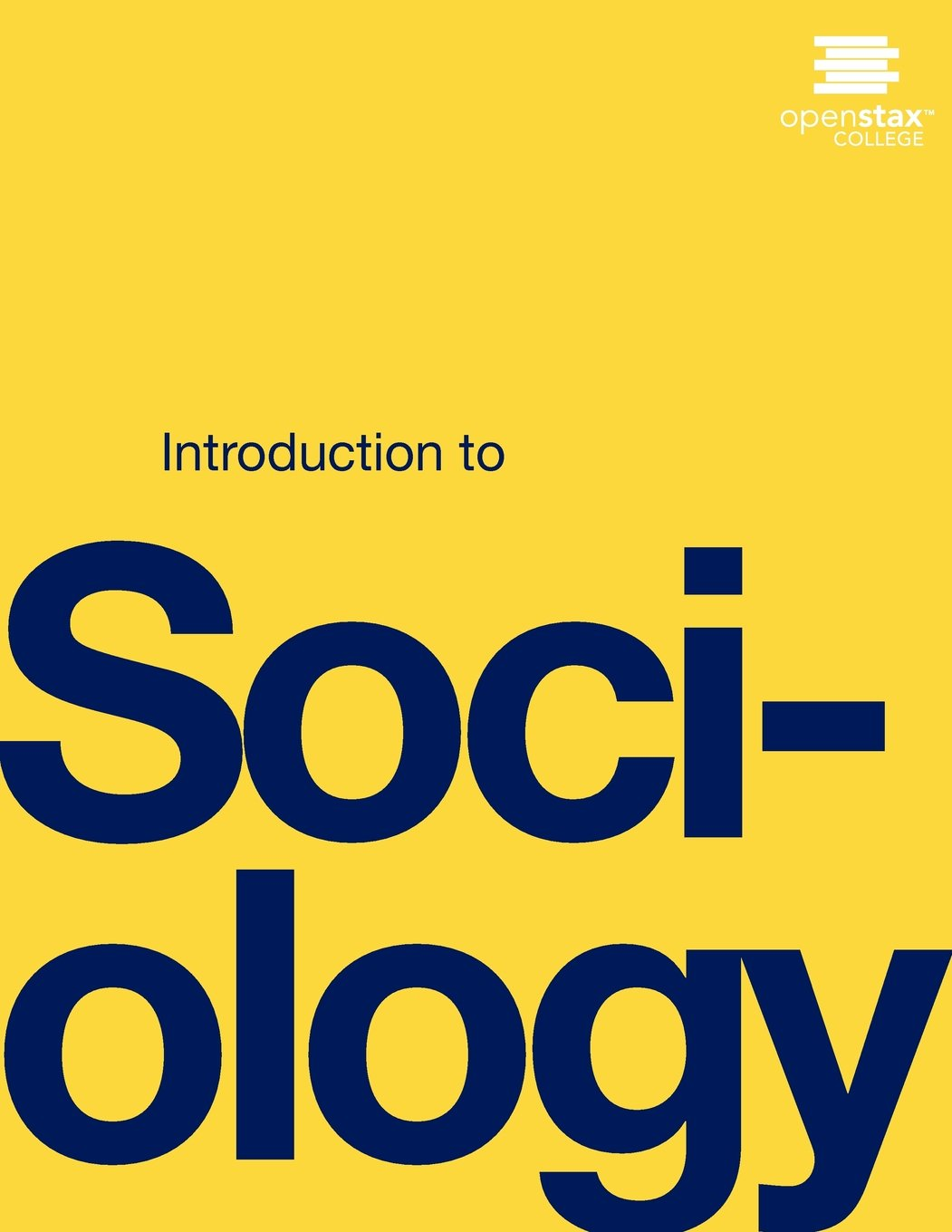 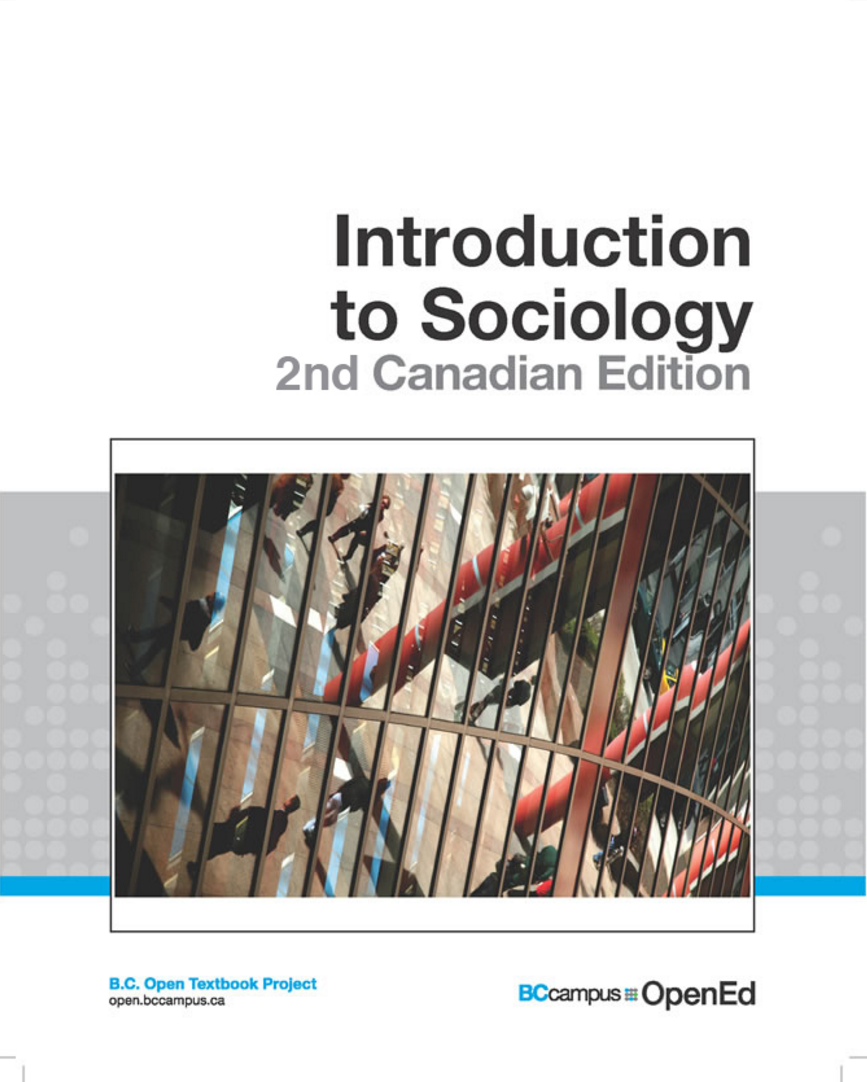 Localization
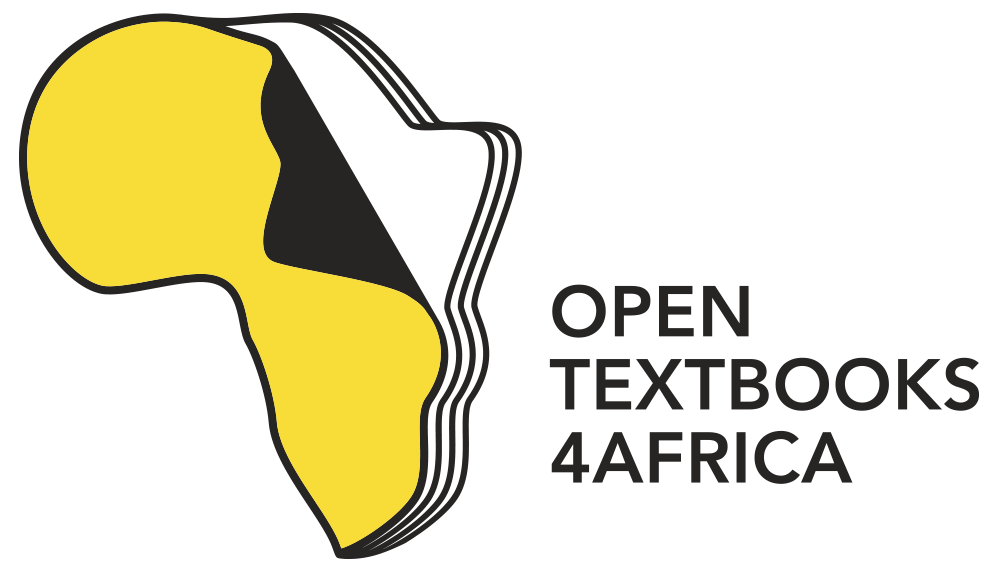 OER Enabled Pedagogy
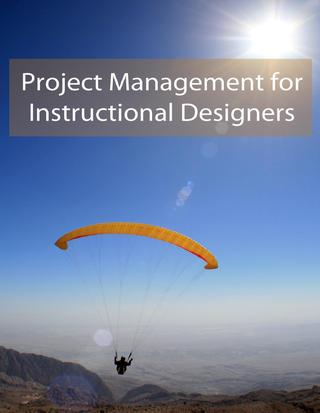 https://pm4id.org/
OER Enabled Pedagogy
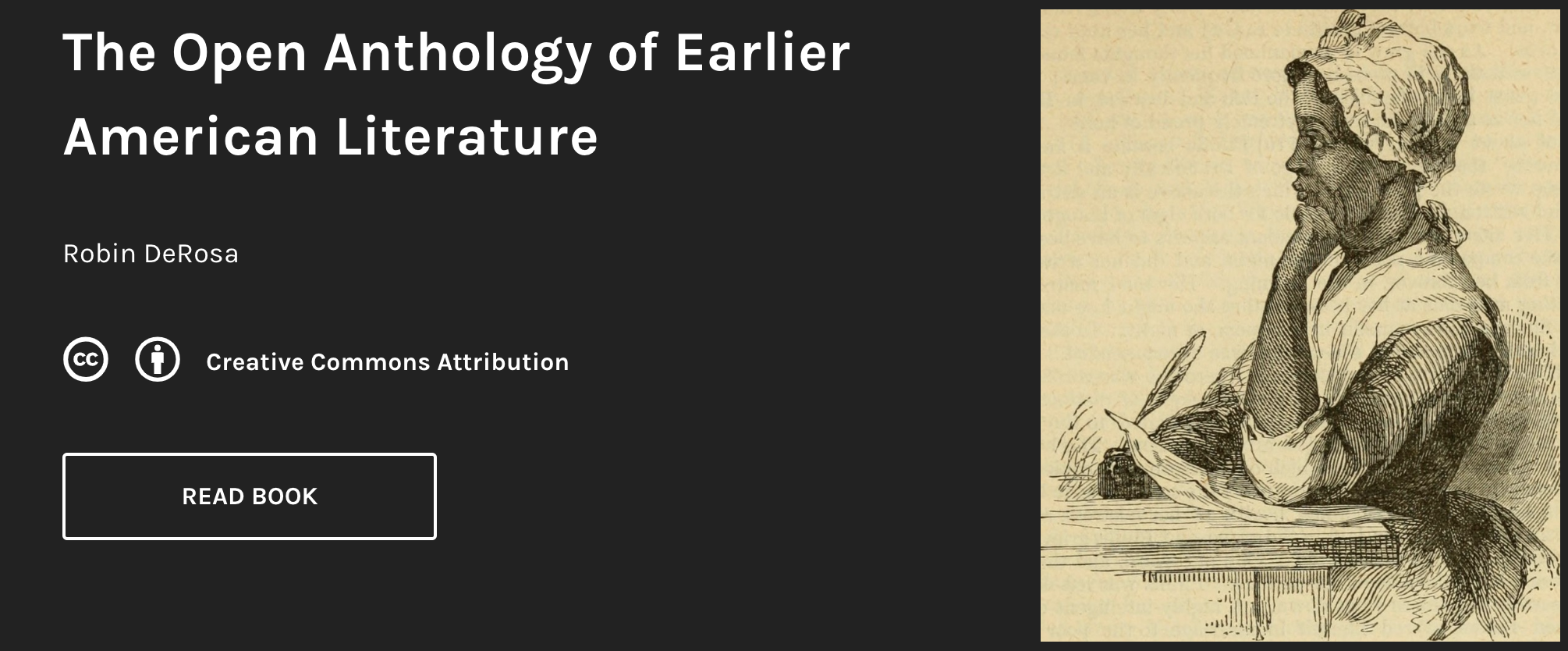 https://openamlit.pressbooks.com/
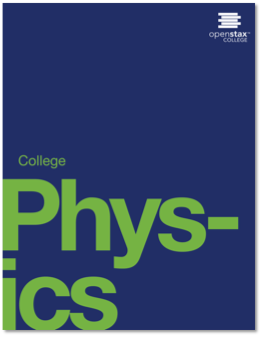 Introductory, algebra-based, two-semester college physics

1272 pages

Available in
PDF
ePub
Print
Web
Bookshare (accessible)

Instructor solution manual

Powerpoint slides
[Speaker Notes: So, an open textbook (possibly the first time the term “open textbook” is used) is a textbook with a CC license – it’s free and you can do all the things on slide 43.

Here’s an example. Note the ancillary materials. Note that they shouldn’t assume that an open textbook doesn’t have them – some do and some don’t (just like commercial textbooks)]
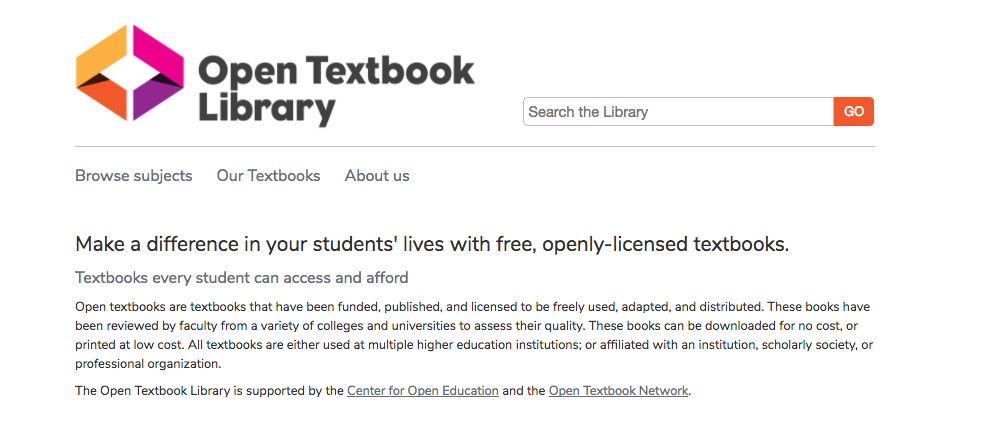 open.umn.edu
[Speaker Notes: This section is about credibility. The OTL is a collection of open textbooks to make it easy to find them, but we also are asking faculty to write reviews…]
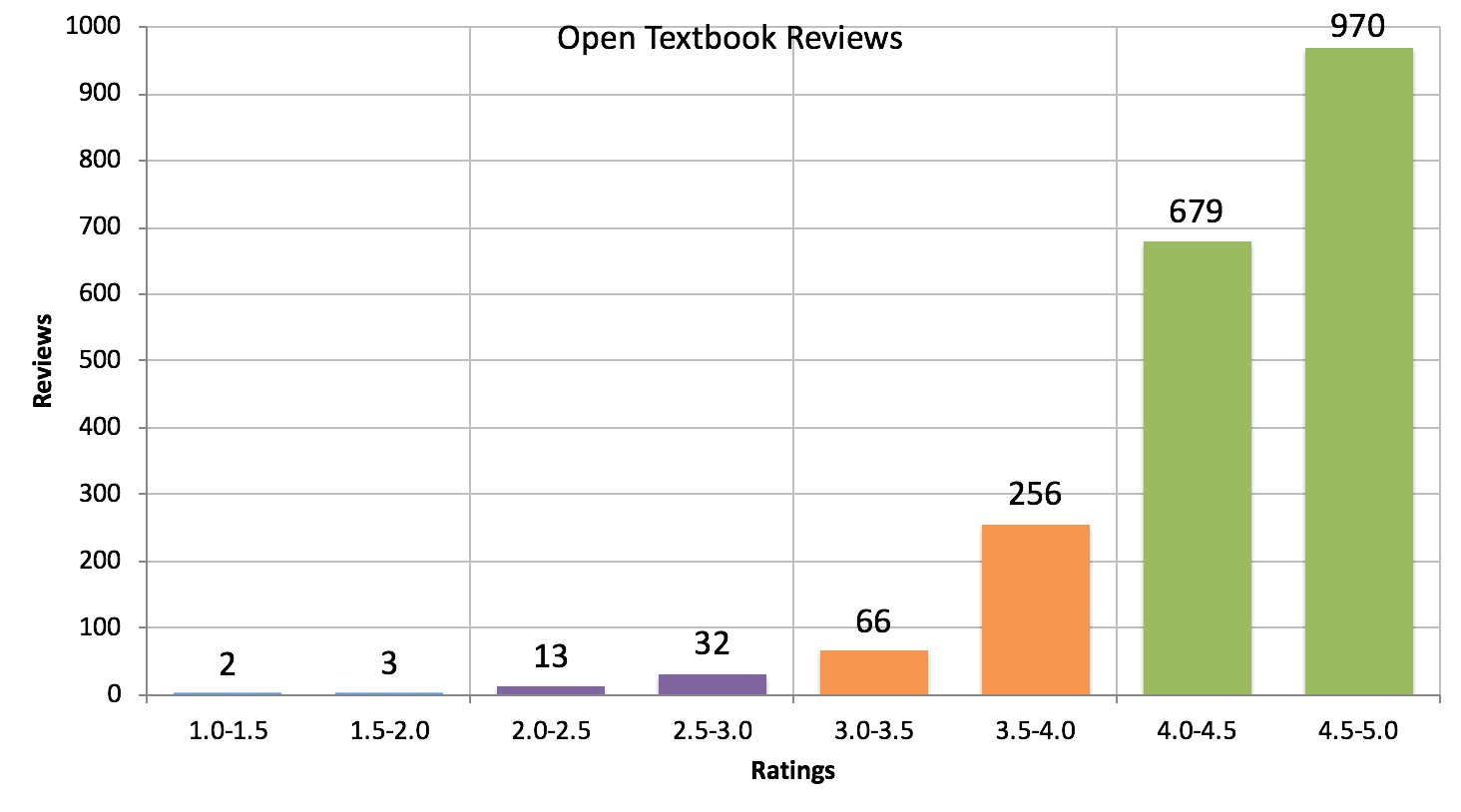 [Speaker Notes: Remember, OTN focuses on HONEST reviews, not seeking “good” reviews. Even if a text doesn’t live up to expectations, and honest review will tell faculty where things can be improved… or possibly… remixed or authored.]
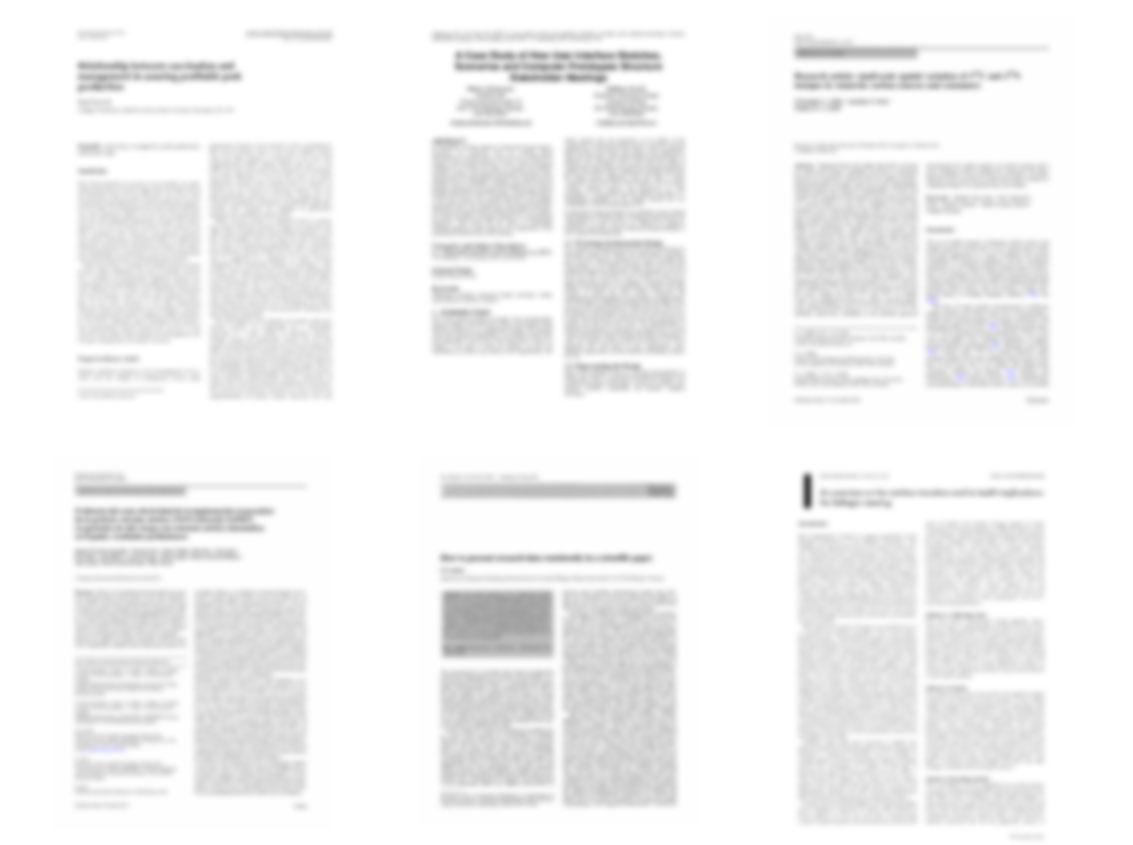 13 Peer Reviewed Studies of Efficacy
http://openedgroup.org/
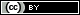 [Speaker Notes: Across 13 academic studies that attempted to measure results pertaining to student learning (higher ed: 15784 treatment, 99,692 control, k12: 1805 treatment 2439 control) none showed results in which students who utilized OER performed worse than their peers who used traditional textbooks.
Allen, G., Guzman-Alvarez, A., Molinaro, M., Larsen, D. (2015). Assessing the Impact and Efficacy of the Open-Access ChemWiki Textbook Project. Educause Learning Initiative Brief, January 2015. See also this newsletter. Bowen, W. G., Chingos, M. M., Lack, K. A., & Nygren, T. I. (2012). Interactive Learning Online at Public Universities: Evidence from Randomized Trials. Ithaka S+R. Bowen, W. G., Chingos, M. M., Lack, K. A., & Nygren, T. I. (2014). Interactive Learning Online at Public Universities: Evidence from a Six‐Campus Randomized Trial. Journal of Policy Analysis and Management, 33(1), 94-111. Feldstein, A., Martin, M., Hudson, A., Warren, K., Hilton, J., & Wiley, D. (2012). Open textbooks and increased student access and outcomes. European Journal of Open, Distance and E-Learning. Retrieved from http://www.eurodl.org/index.php?p=archives&year=2012&halfyear=2&article=533. Gil, P., Candelas, F., Jara, C., Garcia, G., Torres, F (2013). Web-based OERs in Computer Networks. International Journal of Engineering Education, 29(6), 1537-1550. (OA preprint) Hilton, J., Gaudet, D., Clark, P., Robinson, J., & Wiley, D. (2013). The adoption of open educational resources by one community college math department. The International Review of Research in Open and Distance Learning, 14(4), 37–50. Hilton, J., & Laman, C. (2012). One college’s use of an open psychology textbook. Open Learning: The Journal of Open and Distance Learning, 27(3), 201–217. Retrieved from http://www.tandfonline.com/doi/abs/10.1080/02680513.2012.716657. (Open Repository Preprint). Lovett, M., Meyer, O., & Thille, C. (2008). The open learning initiative: Measuring the effectiveness of the OLI statistics course in accelerating student learning. Journal of Interactive Media in Education, 2008 (1). Pawlyshyn, Braddlee, Casper and Miller (2013). Adopting OER: A Case Study of Cross-Institutional Collaboration and Innovation. Educause Review.  Robinson, T.J. (2015). Open Textbooks: The Effects of Open Educational Resource Adoption on Measures of Post-secondary Student Success (Doctoral dissertation).  Robinson T. J., Fischer, L., Wiley, D. A., & Hilton, J. (2014). The impact of open textbooks on secondary science learning outcomes. Educational Researcher, 43(7): 341-351. Wiley, D., Hilton, J. Ellington, S., and Hall, T. (2012). “A preliminary examination of the cost savings and learning impacts of using open textbooks in middle and high school science classes.” International Review of Research in Open and Distance Learning. 13 (3), pp. 261-276.

This also includes Fischer et al (2015), Wiley et al. (EPAA) (2016), and Hilton et al. (IRRODL) (in press)]
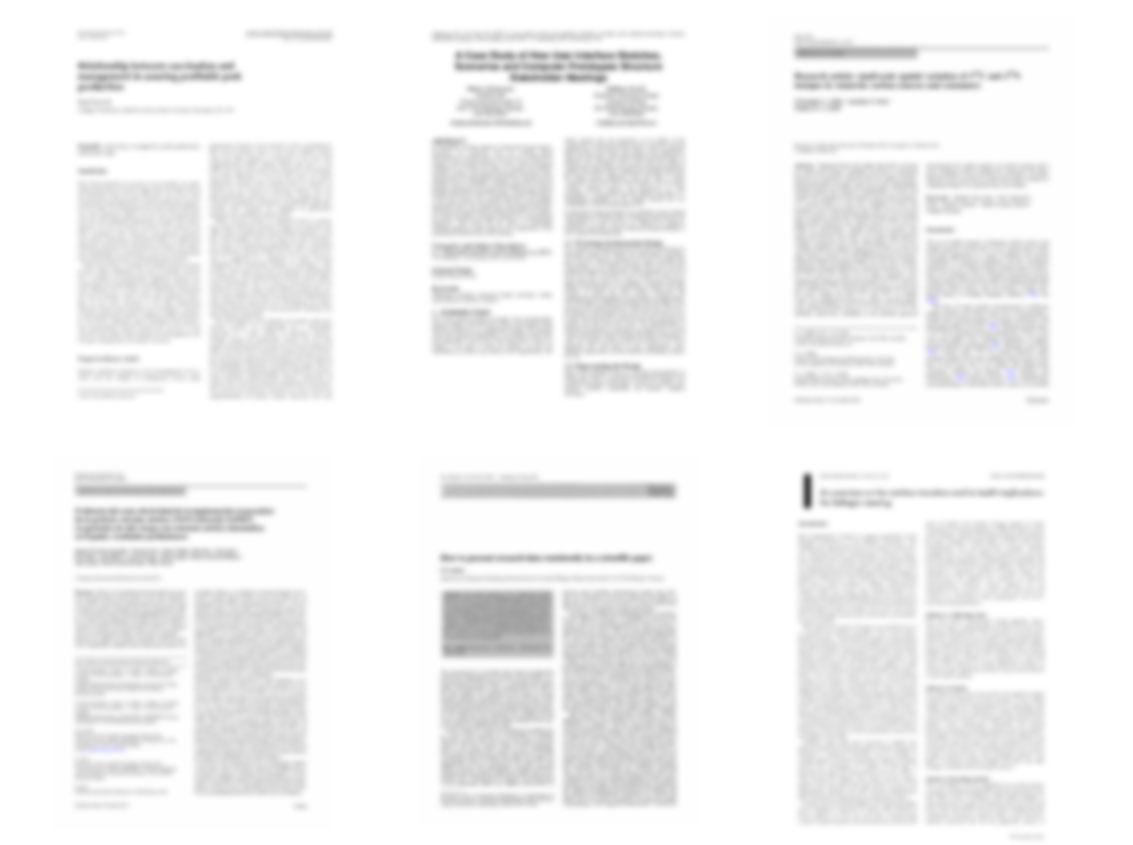 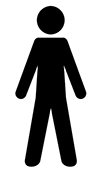 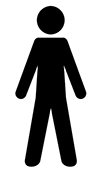 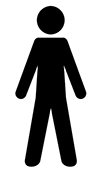 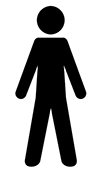 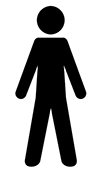 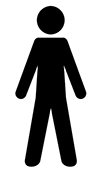 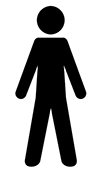 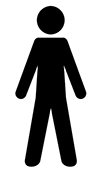 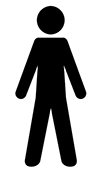 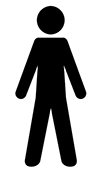 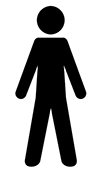 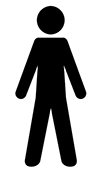 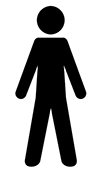 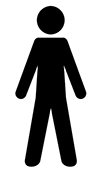 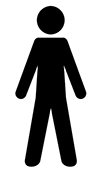 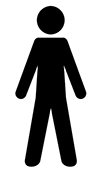 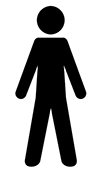 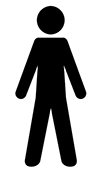 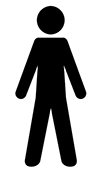 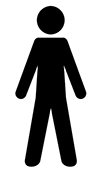 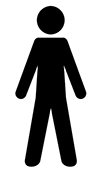 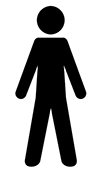 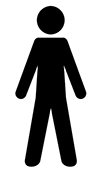 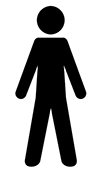 119,720 Students
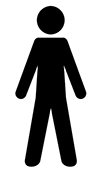 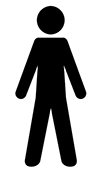 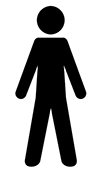 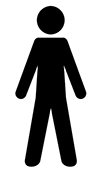 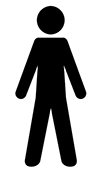 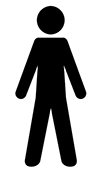 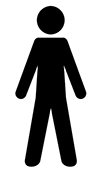 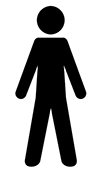 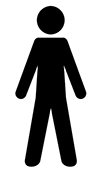 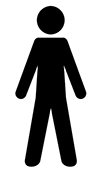 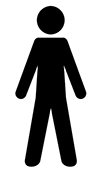 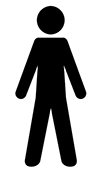 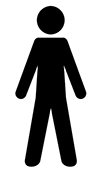 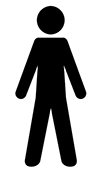 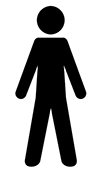 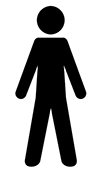 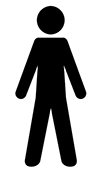 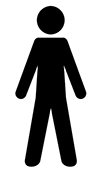 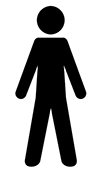 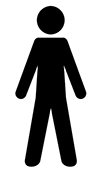 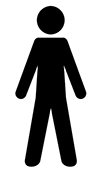 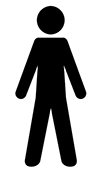 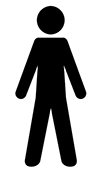 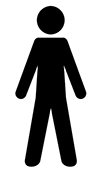 http://openedgroup.org/
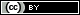 [Speaker Notes: Across 13 academic studies that attempted to measure results pertaining to student learning (higher ed: 15784 treatment, 99,692 control, k12: 1805 treatment 2439 control) none showed results in which students who utilized OER performed worse than their peers who used traditional textbooks.
Allen, G., Guzman-Alvarez, A., Molinaro, M., Larsen, D. (2015). Assessing the Impact and Efficacy of the Open-Access ChemWiki Textbook Project. Educause Learning Initiative Brief, January 2015. See also this newsletter. Bowen, W. G., Chingos, M. M., Lack, K. A., & Nygren, T. I. (2012). Interactive Learning Online at Public Universities: Evidence from Randomized Trials. Ithaka S+R. Bowen, W. G., Chingos, M. M., Lack, K. A., & Nygren, T. I. (2014). Interactive Learning Online at Public Universities: Evidence from a Six‐Campus Randomized Trial. Journal of Policy Analysis and Management, 33(1), 94-111. Feldstein, A., Martin, M., Hudson, A., Warren, K., Hilton, J., & Wiley, D. (2012). Open textbooks and increased student access and outcomes. European Journal of Open, Distance and E-Learning. Retrieved from http://www.eurodl.org/index.php?p=archives&year=2012&halfyear=2&article=533. Gil, P., Candelas, F., Jara, C., Garcia, G., Torres, F (2013). Web-based OERs in Computer Networks. International Journal of Engineering Education, 29(6), 1537-1550. (OA preprint) Hilton, J., Gaudet, D., Clark, P., Robinson, J., & Wiley, D. (2013). The adoption of open educational resources by one community college math department. The International Review of Research in Open and Distance Learning, 14(4), 37–50. Hilton, J., & Laman, C. (2012). One college’s use of an open psychology textbook. Open Learning: The Journal of Open and Distance Learning, 27(3), 201–217. Retrieved from http://www.tandfonline.com/doi/abs/10.1080/02680513.2012.716657. (Open Repository Preprint). Lovett, M., Meyer, O., & Thille, C. (2008). The open learning initiative: Measuring the effectiveness of the OLI statistics course in accelerating student learning. Journal of Interactive Media in Education, 2008 (1). Pawlyshyn, Braddlee, Casper and Miller (2013). Adopting OER: A Case Study of Cross-Institutional Collaboration and Innovation. Educause Review.  Robinson, T.J. (2015). Open Textbooks: The Effects of Open Educational Resource Adoption on Measures of Post-secondary Student Success (Doctoral dissertation).  Robinson T. J., Fischer, L., Wiley, D. A., & Hilton, J. (2014). The impact of open textbooks on secondary science learning outcomes. Educational Researcher, 43(7): 341-351. Wiley, D., Hilton, J. Ellington, S., and Hall, T. (2012). “A preliminary examination of the cost savings and learning impacts of using open textbooks in middle and high school science classes.” International Review of Research in Open and Distance Learning. 13 (3), pp. 261-276.

This also includes Fischer et al (2015), Wiley et al. (EPAA) (2016), and Hilton et al. (IRRODL) (in press)]
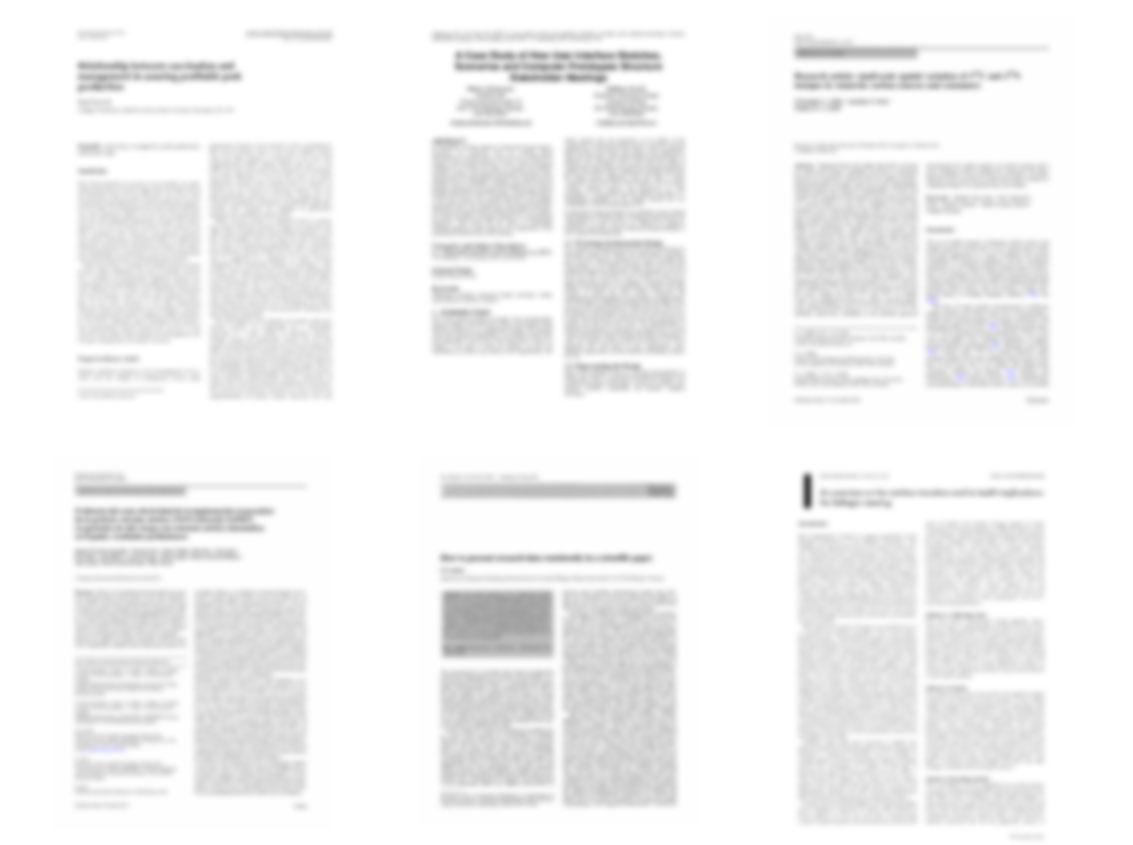 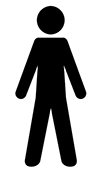 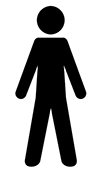 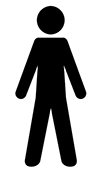 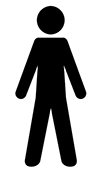 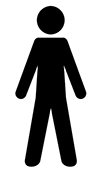 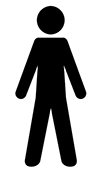 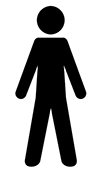 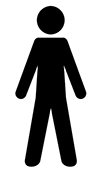 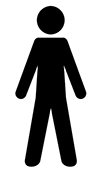 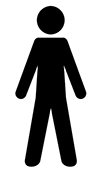 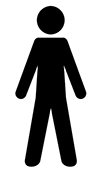 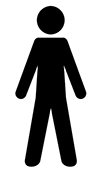 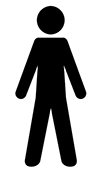 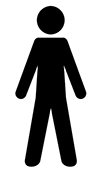 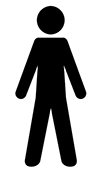 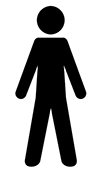 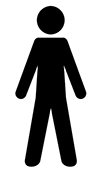 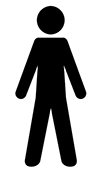 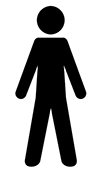 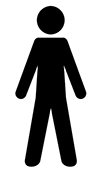 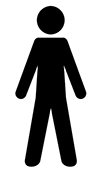 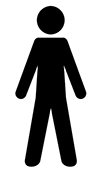 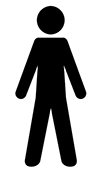 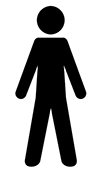 95% Same or Better Outcomes
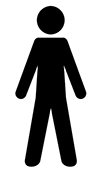 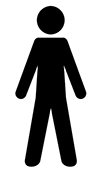 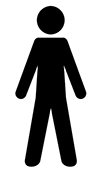 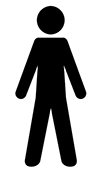 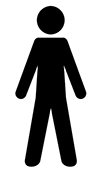 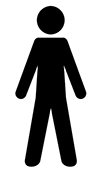 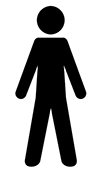 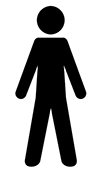 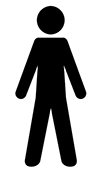 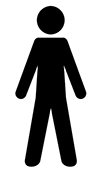 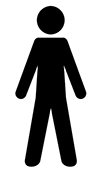 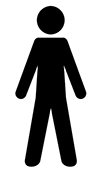 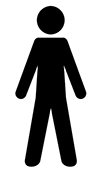 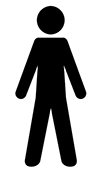 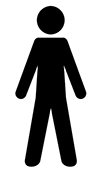 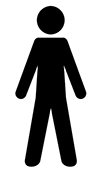 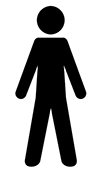 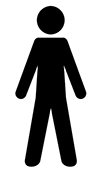 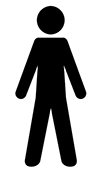 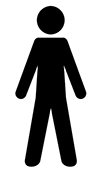 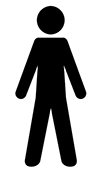 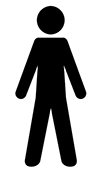 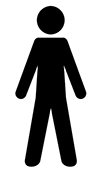 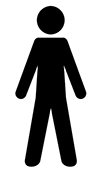 http://openedgroup.org/
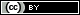 [Speaker Notes: Across 13 academic studies that attempted to measure results pertaining to student learning (higher ed: 15784 treatment, 99,692 control, k12: 1805 treatment 2439 control) none showed results in which students who utilized OER performed worse than their peers who used traditional textbooks.
Allen, G., Guzman-Alvarez, A., Molinaro, M., Larsen, D. (2015). Assessing the Impact and Efficacy of the Open-Access ChemWiki Textbook Project. Educause Learning Initiative Brief, January 2015. See also this newsletter. Bowen, W. G., Chingos, M. M., Lack, K. A., & Nygren, T. I. (2012). Interactive Learning Online at Public Universities: Evidence from Randomized Trials. Ithaka S+R. Bowen, W. G., Chingos, M. M., Lack, K. A., & Nygren, T. I. (2014). Interactive Learning Online at Public Universities: Evidence from a Six‐Campus Randomized Trial. Journal of Policy Analysis and Management, 33(1), 94-111. Feldstein, A., Martin, M., Hudson, A., Warren, K., Hilton, J., & Wiley, D. (2012). Open textbooks and increased student access and outcomes. European Journal of Open, Distance and E-Learning. Retrieved from http://www.eurodl.org/index.php?p=archives&year=2012&halfyear=2&article=533. Gil, P., Candelas, F., Jara, C., Garcia, G., Torres, F (2013). Web-based OERs in Computer Networks. International Journal of Engineering Education, 29(6), 1537-1550. (OA preprint) Hilton, J., Gaudet, D., Clark, P., Robinson, J., & Wiley, D. (2013). The adoption of open educational resources by one community college math department. The International Review of Research in Open and Distance Learning, 14(4), 37–50. Hilton, J., & Laman, C. (2012). One college’s use of an open psychology textbook. Open Learning: The Journal of Open and Distance Learning, 27(3), 201–217. Retrieved from http://www.tandfonline.com/doi/abs/10.1080/02680513.2012.716657. (Open Repository Preprint). Lovett, M., Meyer, O., & Thille, C. (2008). The open learning initiative: Measuring the effectiveness of the OLI statistics course in accelerating student learning. Journal of Interactive Media in Education, 2008 (1). Pawlyshyn, Braddlee, Casper and Miller (2013). Adopting OER: A Case Study of Cross-Institutional Collaboration and Innovation. Educause Review.  Robinson, T.J. (2015). Open Textbooks: The Effects of Open Educational Resource Adoption on Measures of Post-secondary Student Success (Doctoral dissertation).  Robinson T. J., Fischer, L., Wiley, D. A., & Hilton, J. (2014). The impact of open textbooks on secondary science learning outcomes. Educational Researcher, 43(7): 341-351. Wiley, D., Hilton, J. Ellington, S., and Hall, T. (2012). “A preliminary examination of the cost savings and learning impacts of using open textbooks in middle and high school science classes.” International Review of Research in Open and Distance Learning. 13 (3), pp. 261-276.

This also includes Fischer et al (2015), Wiley et al. (EPAA) (2016), and Hilton et al. (IRRODL) (in press)]
University of Georgia
Change from non-OER to OER
Δ Grade
Δ DFW
+7.4%
-2.05%
Non-Pell eligible students
+12.3%
-4.43%
Pell eligible students
+8.6%
-2.68%
All Students
The Impact of Open Educational Resources on Various Student Success Metrics
[Speaker Notes: Colvard, N., Watson, C., Park, H. (2018, July) The Impact of Open Educational Resources on Various Student Success Metrics. Retrieved from http://www.isetl.org/ijtlhe/pdf/IJTLHE3386.pdf

This article reports the results of a large-scale study (21,822 students) regarding the impact of course-level faculty adoption of Open Educational Resources (OER).]
Drop Rate After Three Years
First Generation College Students
Parents Had Earned a Degree
33%
14%
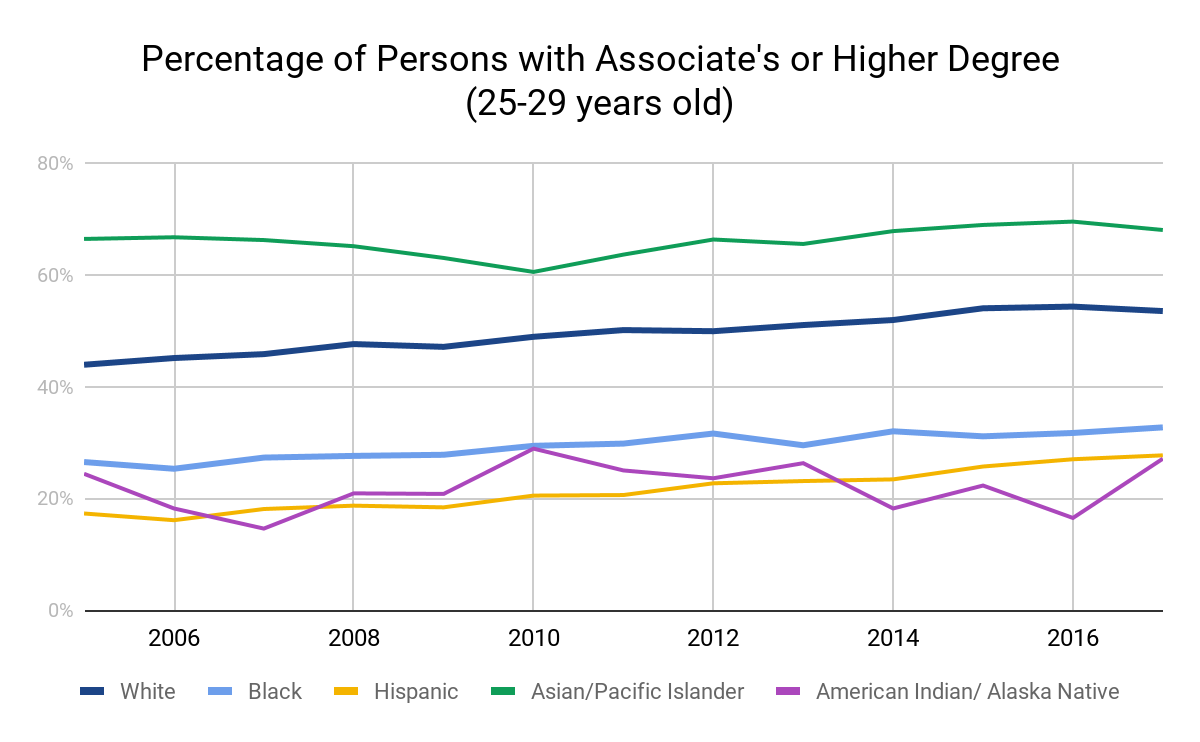 https://nces.ed.gov/programs/digest/d17/tables/dt17_104.20.asp
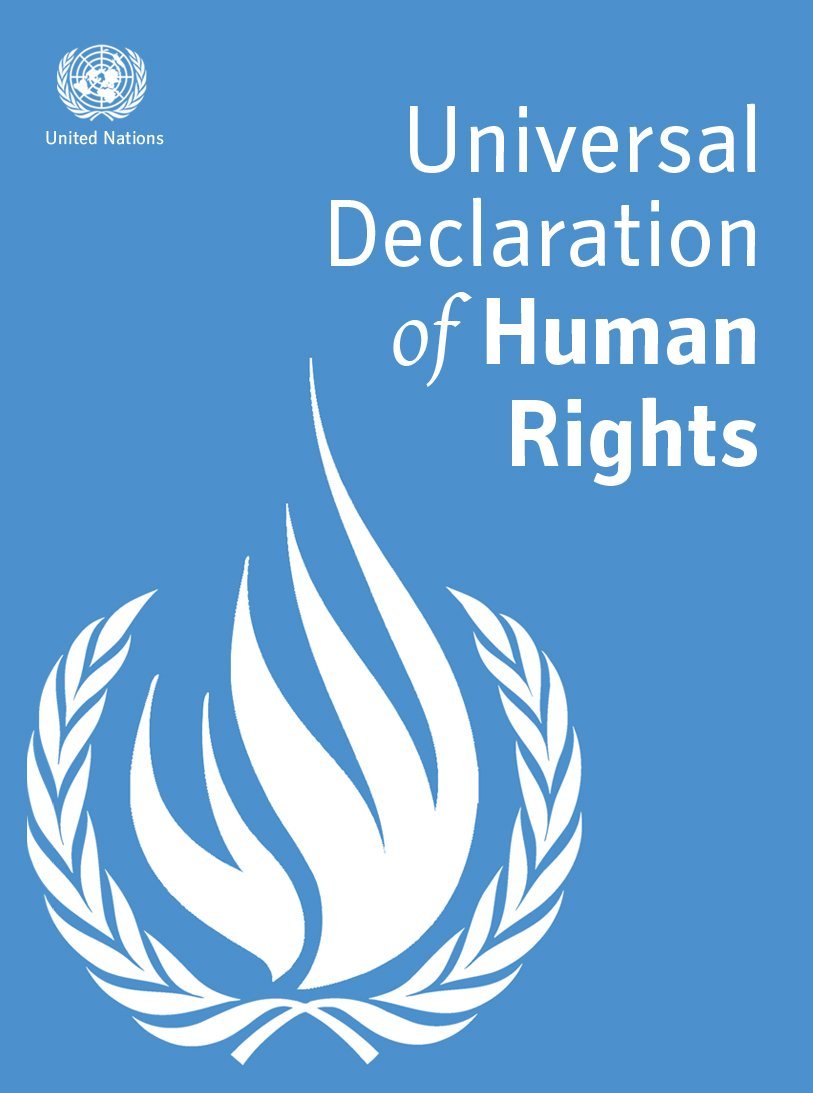 “…higher education shall be equally accessible to all”
[Speaker Notes: Not that many people know that United Nations’ Universal Declaration of Human Rights actually has language embedded within it concerning the importance of equal access to higher education (A26).

You might think of those people around the world. But no we are also talking about here in this country, where people who do not have equal access to higher ed.

And we are talking about an issue that is much broader than just textbooks.

I am very pleased to be here and to have a chance to speak with you about issues that I think concern us all. When I think about the value and goals of higher education, I see a vehicle to unleash human potential, to help our students become both knowledgeable & skillful, to become good global and good local citizens. I see a vehicle that has the potential to deliver us from social inequality. However, I also see that far too often higher education is structured in a way that only serves to reinforce social inequality.]
What can we do?
[Speaker Notes: This is what they can do…]
What can we do?
Take a look!
 Write a review!
 Adopt if a book meets the needs of you and your students
 Raise awareness - talk with colleagues in your program and department
[Speaker Notes: This is what they can do…]
Writing a Review
Is there is a textbook in the Open Textbook Library that fits your class and/or expertise?
Incentive will be paid for:
attending this workshop, and
reviewing a textbook in the Open Textbook Library
[Speaker Notes: To make it clear that they are eligible for the stipend only if they do both of these things. They can put a check next to #1…]
Writing a Review
You will receive an email with a link to the online review form.
Complete a concise review by March 20, 2019.
The review will be posted on the Open Textbook Library under an open license.
Incentive will be paid.
[Speaker Notes: Here’s the review process. The due date – typically about 6 weeks after the workshop - should be discussed with your hosts before the workshop. Ask the faculty if the due date works for them.

Note that the review will have it’s own open license so we can share their wisdom with other open textbook projects. Note that if you over-emphasize this, some people could get cold feet. Tell them that it’s not a big deal. ☺]
Open Textbook Library: open.umn.edu
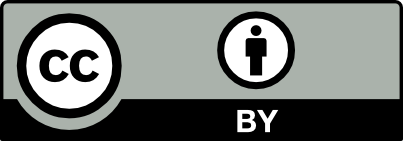 By David Ernst. This work is licensed under the Creative Commons Attribution 4.0 International License.